ZIKA VIRUS: INFORMATION FOR CLINICIANS
Updated September 21, 2017
These slides provide clinicians with information about
Zika virus epidemiology
Diagnoses and testing
Case reporting
Zika and pregnancy
Clinical management of infants
Sexual transmission
Preconception guidance
Infection control
What to tell patients about Zika
What to tell patients about mosquito bite protection
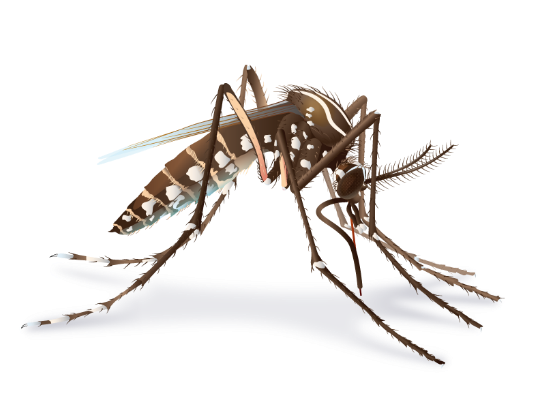 [Speaker Notes: These are topics discussed in this training. Information comes from: http://www.cdc.gov/zika/index.html. 
 All clinical guidances can be found here: http://www.cdc.gov/zika/hc-providers/index.html]
Zika Virus epidemiology
Zika Virus (Zika)
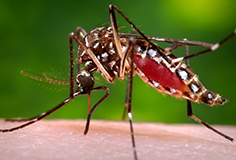 Single stranded RNA virus
Genus flavivirus, family Flaviviridae
Closely related to dengue, yellow fever, Japanese encephalitis, and West Nile viruses
Primarily transmitted through the bite of an infected Aedes species mosquito (Ae. aegypti and Ae. albopictus)
Aedes aegypti
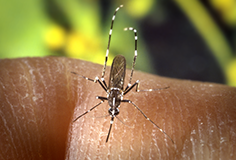 Aedes albopictus
[Speaker Notes: Zika virus was first discovered in a monkey in the Zika Forest of Uganda in 1947. 
Before 2007, at least 14 cases of Zika had been documented, although other cases were likely to have occurred and were not reported. 

Before 2015, Zika virus disease (Zika) outbreaks occurred in areas of Africa, Southeast Asia, and the Pacific Islands. Because the symptoms of Zika are similar to those of many other diseases, many cases may not have been recognized.]
Where has Zika virus been found?
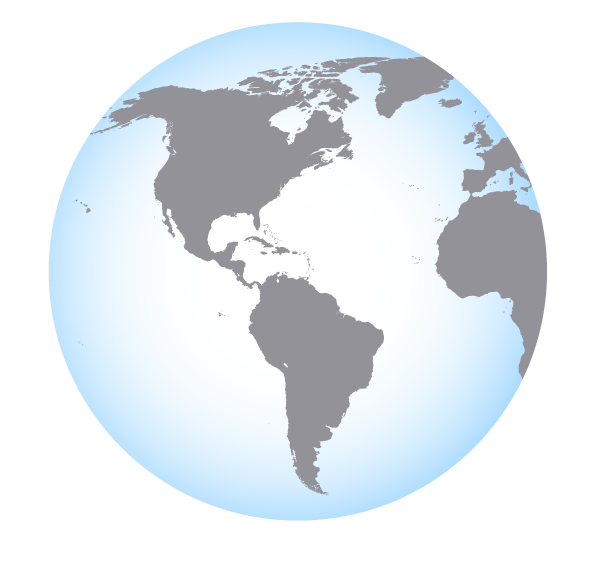 Before 2015, Zika outbreaks occurred in Africa, Southeast Asia, and the Pacific Islands.
Zika is currently is a risk in many countries and territories. 
For the most recent case counts in the US visit CDC’s Zika website: cdc.gov/zika
Areas with Risk of Zika
[Speaker Notes: On May 7, 2015, the Pan American Health Organization (PAHO) issued an alert regarding the first confirmed Zika virus infections in Brazil. 
Since May 2015, CDC has been responding to increased reports of Zika and has assisted in investigations with PAHO and countries’ ministries of health. The first travel notice for Zika in Brazil was posted in June 2015. 
On January 22, 2016, CDC activated its Emergency Operations Center (EOC) to respond to outbreaks of Zika occurring in the Americas and increased reports of birth defects and Guillain-Barré syndrome in areas affected by Zika. On February 8, 2016, CDC elevated its EOC activation to a Level 1, the highest level. 
 On February 1, 2016, the World Health Organization (WHO) declared a Public Health Emergency of International Concern (PHEIC) because of clusters of microcephaly and other neurological disorders in some areas affected by Zika.]
Transmission
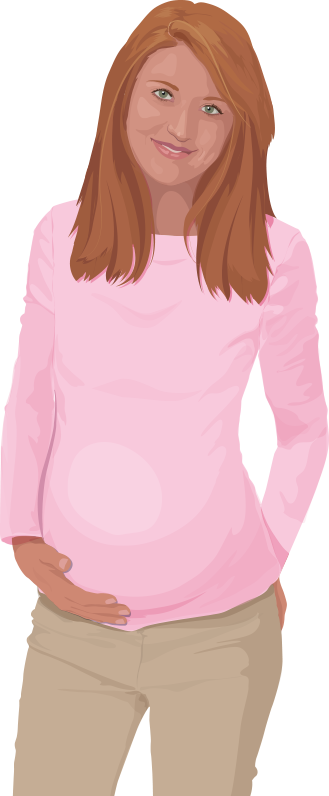 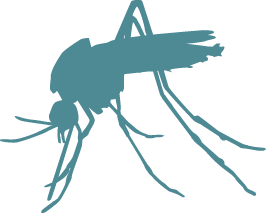 Bite from an infected mosquito 
Maternal-fetal
Periconceptional
Intrauterine
Perinatal
Sexual transmission from an infected person to his or her partners
Laboratory exposure
[Speaker Notes: There have been cases of male-to-male, male-to-female, and female-to-male sexual transmission reported.
There has been 1 reported case of laboratory exposure in the US.]
Transmission
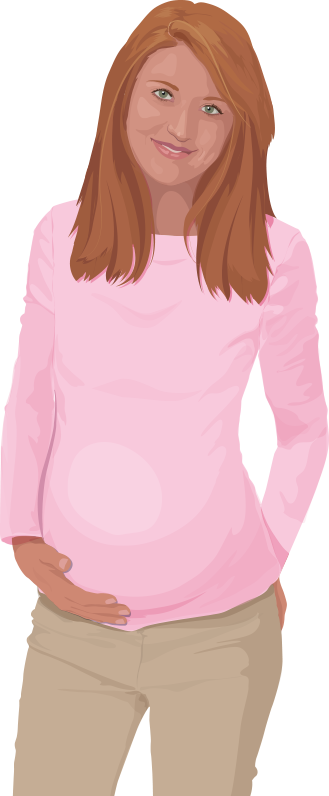 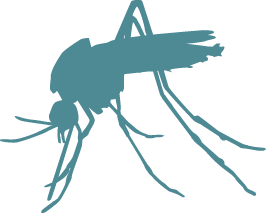 Zika may be spread through blood transfusion. 
Zika virus has been detected in breast milk. 
There are no reports of transmission of Zika virus infection through breastfeeding.
Based on available evidence, the benefits of breastfeeding outweigh any possible risk.
[Speaker Notes: To date, there have been no confirmed blood transfusion-transmission cases in the United States.
Zika virus currently poses a low risk to the blood supply in the continental United States, but this could change depending on how many people become infected with the virus. 
In August 2016, FDA issued revised guidance calling for blood collection centers in the United States to screen all donated blood for Zika virus, beginning immediately in affected states, within 4 weeks in high-risk states, and within 12 weeks in all states. Currently, all blood collected in the United States and its territories should be screened for Zika virus. 
There have been suspected cases of Zika transmission through blood transfusion in Brazil.
During the Zika virus outbreak in French Polynesia in 2013-2014, 2.8% of blood donors tested positive for Zika. In previous outbreaks elsewhere, the virus has also been found in blood donors.
It is possible that Zika can be spread through breastfeeding. 
However, CDC and the World Health Organization recommend that infants born to women with suspected, probable, or confirmed Zika virus infection, or who live in or have traveled to areas with Zika, should be fed according to normal infant feeding guidelines.]
Zika virus incidence and attack rates, Yap 2007
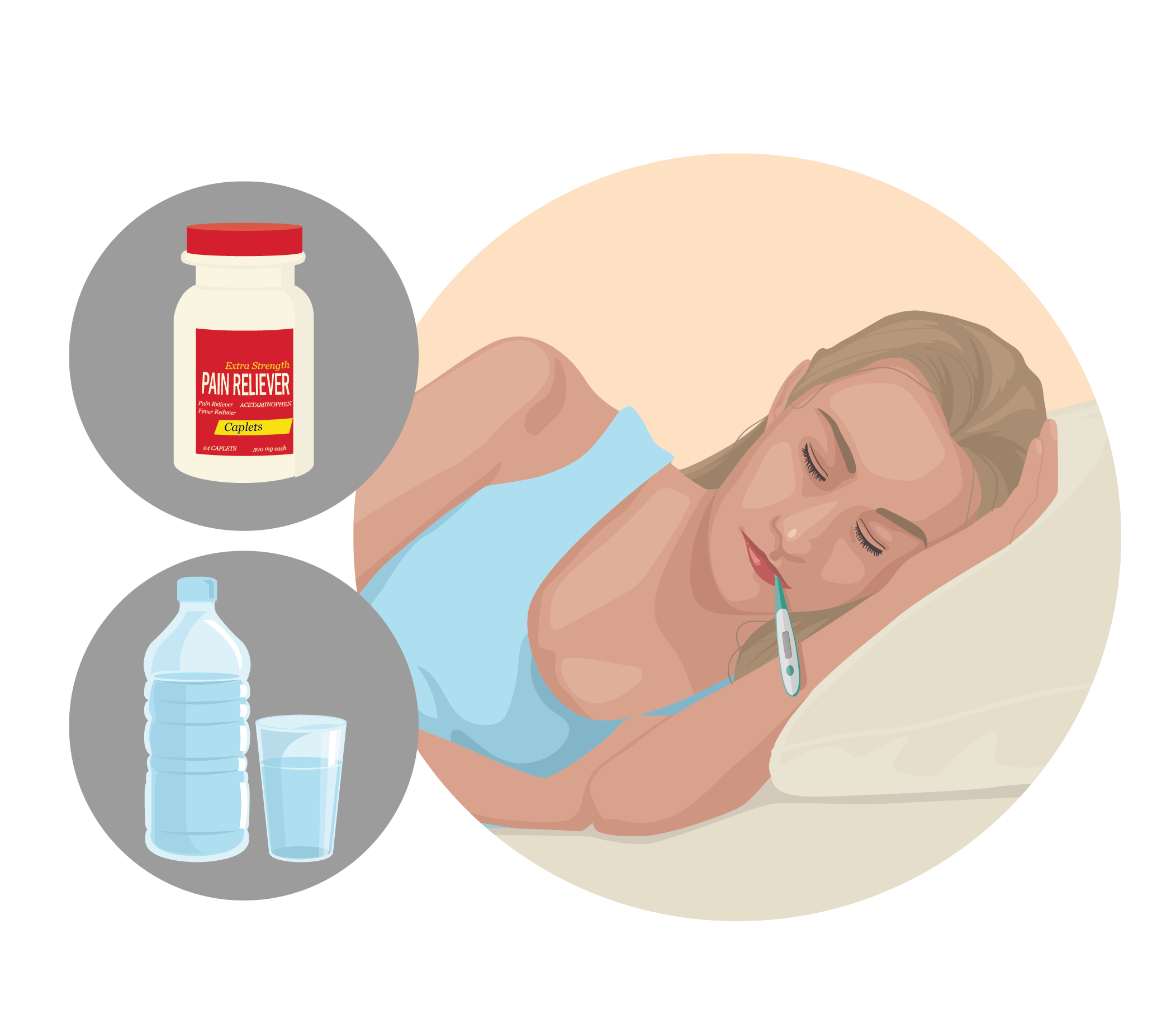 Infection rate:  73% (95% CI 68–77)
Symptomatic attack rate among infected:  18% (95% CI 10–27)
All age groups affected
Adults more likely to present for medical care
No severe disease, hospitalizations, or deaths

Note: Rates based on serosurvey on Yap Island, 2007 (population 7,391)
[Speaker Notes: To read the complete study, visit: http://www.nejm.org/doi/full/10.1056/NEJMoa0805715]
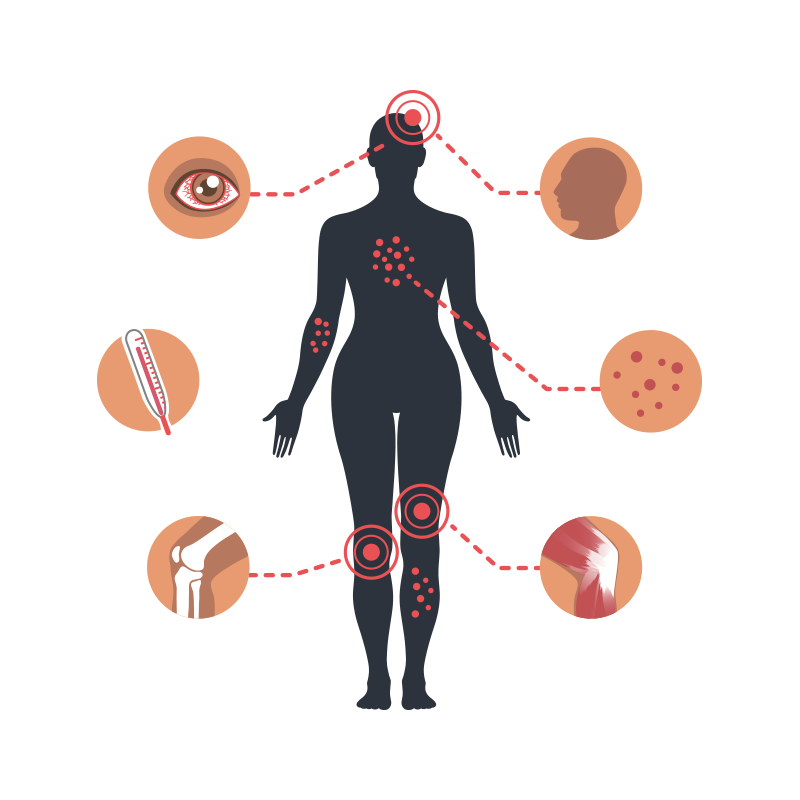 Incubation and viremia
Incubation period for Zika virus disease is 3–14 days.
Zika viremia ranges from a few days to 1 week.
Some infected pregnant women can have evidence of Zika virus in their blood longer than expected.
Virus remains in semen and urine longer than in blood.
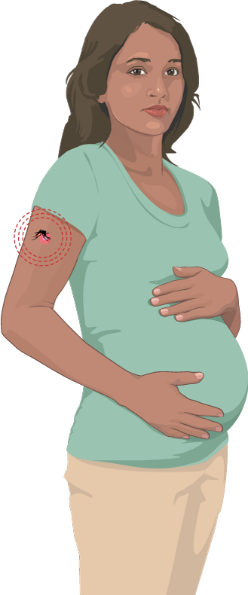 3 – 14 days
[Speaker Notes: Zika has been found in genital fluids, including semen and vaginal fluids. Studies are underway to find out how long Zika stays in urine, semen, and vaginal fluids of people who have Zika and how long it can be passed to sex partners. Current research indicates that Zika can remain in semen longer than in other body fluids, including vaginal fluids, urine, and blood.  
Among four published reports of Zika virus cultured from semen, virus was reported in semen up to 69 days after symptom onset. 
Pieces of Zika virus (Zika RNA) have been found in semen as many as 188 days after symptoms began, and in vaginal and cervical fluids up to 3 and 11 days after symptoms began, respectively.]
Zika virus clinical disease course and outcomes
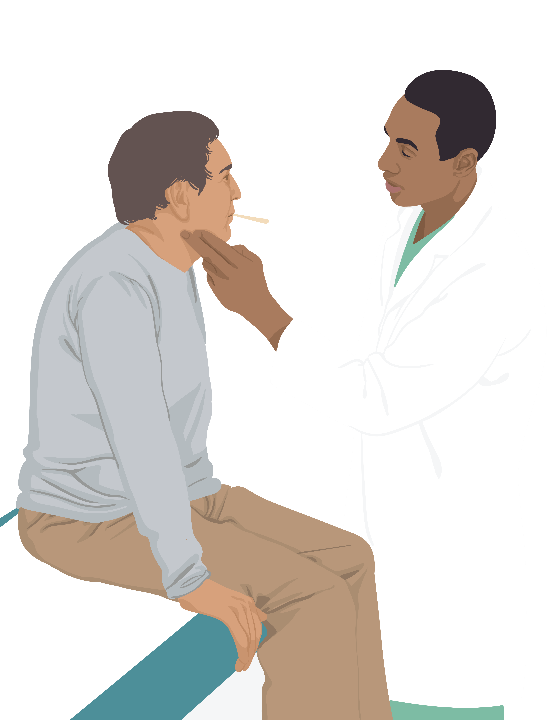 Clinical illness is usually mild.
Symptoms last several days to a week. 
Severe disease requiring hospitalization is uncommon.
Fatalities are rare.
Research suggests that Guillain-Barré syndrome (GBS) is strongly associated with Zika; however only a small proportion of people with recent Zika infection get GBS.
[Speaker Notes: Because the symptoms of Zika are similar to those of many other diseases, many cases may not have be recognized.]
Symptoms
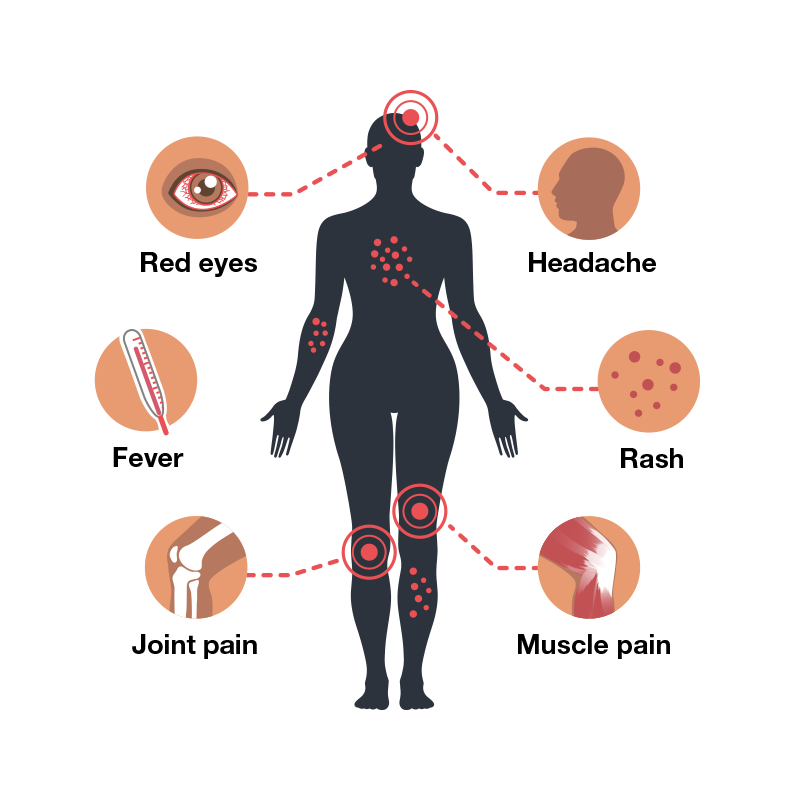 Many infections are asymptomatic
Acute onset of fever
Maculopapular rash
Headache
Joint pain
Conjunctivitis (red eyes)
Muscle pain
[Speaker Notes: People usually don’t get sick enough to go to the hospital, and they very rarely die of Zika.]
Reported clinical symptoms among confirmed Zika virus disease cases
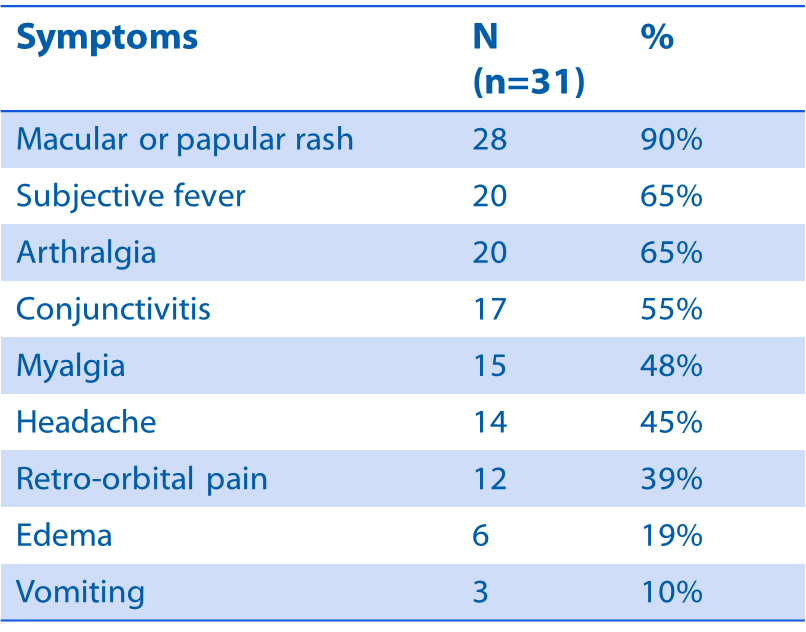 Yap Island, 2007
Duffy M. N Engl J Med 2009
[Speaker Notes: This chart lists the symptoms of Zika virus infection and the number and percentage of cases reported with each symptom in a study conducted in Yap Island during the 2007 outbreak. The most common symptom is rash.  
Symptoms include rash, fever, arthralgia, conjunctivitis, myalgia, headache, retro-orbital pain, edema, and vomiting.]
Clinical features: Zika virus compared to dengue and chikungunya
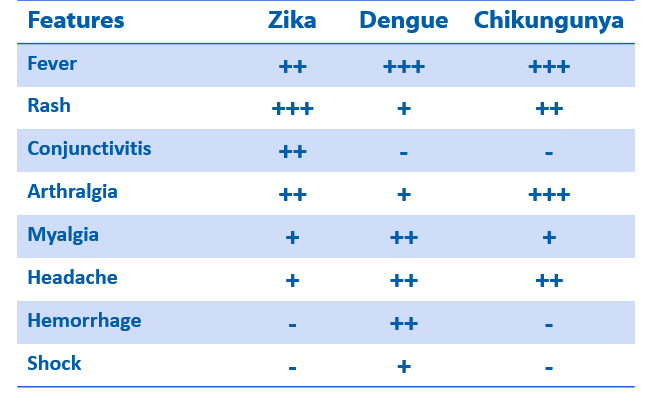 Rabe, Ingrid MBChB, MMed “Zika Virus- What Clinicians Need to Know?” (presentation, Clinician Outreach and Communication Activity (COCA) Call, Atlanta, GA, January 26 2016)
[Speaker Notes: This chart compares the symptoms of Zika to dengue virus and chikungunya virus.  
All three viruses can cause fever, rash, arthralgia, headache, and myalgia.  
Zika can cause conjunctivitis. Dengue can cause hemorrhage and shock.]
Diagnoses and Testing for Zika
Assessing pregnant women
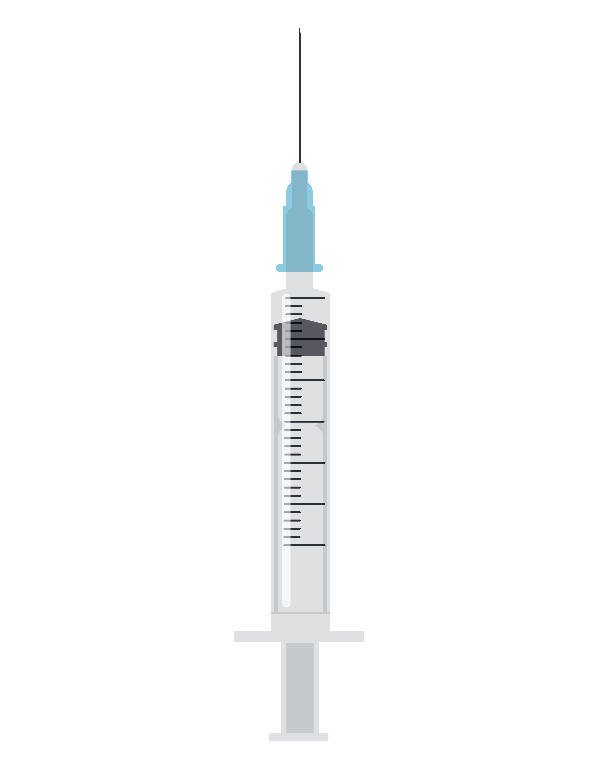 All pregnant women should be asked at each prenatal care visit if they had possible exposure to Zika before and during their current pregnancy
Possible exposure:
Recent travel to or residence in an area with risk of Zika during their pregnancy or periconceptional period (the 6 weeks before last menstrual period or 8 weeks before conception).
Sex without a condom with a partner who has traveled to or lives in an area with risk of Zika.
[Speaker Notes: Possible exposure to Zika virus that warrants testing include:
Travel to or residence in an area with risk of Zika, or 
Sex (vaginal, anal, and oral sex) without a condom, or sharing sex toys with a person who traveled to, or lives in an area with risk of Zika.  


Full laboratory guidance can be found here http://www.cdc.gov/zika/laboratories/lab-guidance.html]
Who to test for Zika
Anyone with possible* Zika virus exposure who has or recently experienced symptoms of Zika 
Symptomatic pregnant women with possible Zika virus exposure
Asymptomatic pregnant women with ongoing** possible Zika virus exposure
Pregnant women with possible Zika virus exposure who have a fetus with prenatal ultrasound findings consistent with congenital Zika virus infection
*Possible exposure includes living in, traveling to, or having unprotected sex with someone who lives in or traveled to an area with risk of Zika
** Ongoing exposure includes living in or frequently traveling  (e.g., daily or weekly) to an area with risk of Zika
[Speaker Notes: *Possible exposure includes living in, traveling to, or having unprotected sex with someone who lives in or traveled to an area with risk of Zika(https://www.cdc.gov/zika/geo/index.html).

The type of testing recommended varies according to when a woman visits a provider relative to when her symptoms began or, if she is asymptomatic, the date of her last possible exposure to Zika virus.

Because the level of risk of Zika virus infection is unknown in areas with risk of Zika but without travel notices, routine testing is not recommended for pregnant women who have traveled to those areas but who do not have symptoms. However, testing may be offered on a case-by-case basis.]
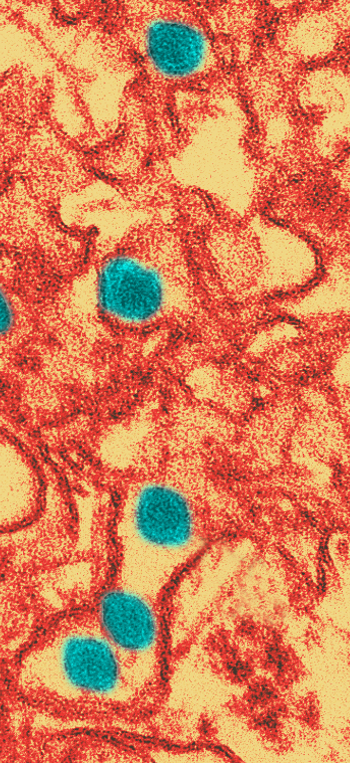 Diagnostic testing for Zika virus
Zika virus infection can often be diagnosed by performing RNA nucleic acid testing (NAT) on serum and urine, and possibly whole blood, cerebral spinal fluid, or amniotic fluid in accordance with EUA labeling. 
Serology assays can also be used to detect Zika virus-specific IgM and neutralizing antibodies, which typically develop toward the end of the first week of illness. 
Plaque reduction neutralization test (PRNT) for presence of virus-specific neutralizing antibodies in serum samples.
[Speaker Notes: Information on Zika testing can be found here: http://www.cdc.gov/zika/hc-providers/types-of-tests.html


During the first two weeks after the start of illness (or exposure, in the case of asymptomatic pregnant women), Zika virus disease can often be diagnosed by performing RNA nucleic acid testing (NAT) on serum and urine, and possibly whole blood, cerebral spinal fluid, or amniotic fluid in accordance with EUA labeling. 
 Zika virus RNA NAT should be performed on serum and urine collected <14 days after onset of symptoms in patients with suspected Zika virus disease. 
A positive Zika virus RNA NAT confirms Zika virus infection. However, because Zika virus RNA in serum and urine decreases over time, a negative RNA NAT does not rule out Zika virus infection; in this case, serologic testing should be performed.]
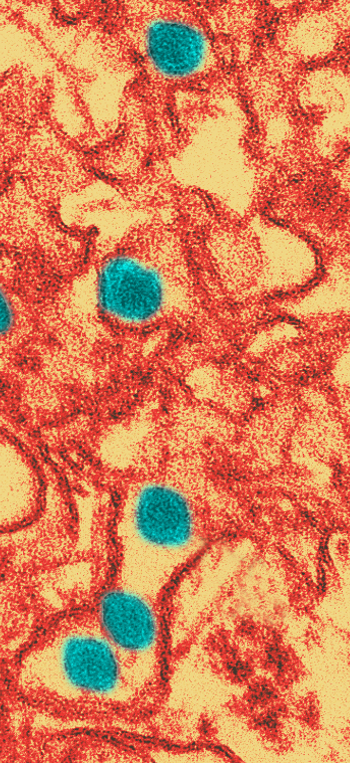 Diagnostic Testing for Zika
Non-pregnant symptomatic individuals with possible exposure to Zika virus 
NAT testing should be performed on specimens collected <14 days post-symptom onset
IgM testing of serum should be performed on specimens with a negative NAT or those collected ≥ 14 days post-symptom onset
Symptomatic pregnant women with possible Zika virus exposure
Concurrent testing of serum and urine by NAT and Zika virus IgM testing of serum 
As soon as possible and up to 12 weeks after symptom onset
Asymptomatic pregnant women with ongoing possible Zika virus exposure 
NAT testing is recommended three times during pregnancy 
Initial prenatal care visit, followed by two additional NAT tests performed during pregnancy
[Speaker Notes: See full testing guidance: https://www.cdc.gov/zika/hc-providers/testing-guidance.html]
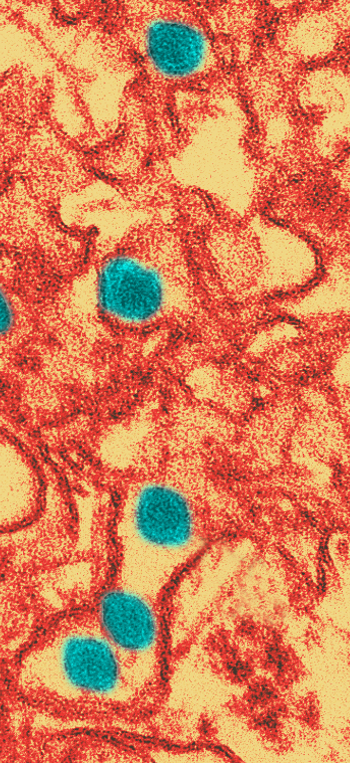 Diagnostic Testing for Zika
Asymptomatic pregnant women with recent Zika virus exposure but without ongoing exposure (i.e., travelers)
Testing not routinely recommended
Testing should be considered based on patient preferences and values, clinical judgment, a balanced assessment of risks and expected outcomes, and jurisdictional recommendations. 
If testing is performed, follow testing recommendations for symptomatic pregnant women
Pregnant women with possible Zika exposure who have a fetus with prenatal ultrasound findings consistent with congenital Zika virus infection
Concurrent NAT and IgM testing should be performed on maternal serum and urine following recommendations for symptomatic pregnant women
[Speaker Notes: See full testing guidance: https://www.cdc.gov/zika/hc-providers/testing-guidance.html]
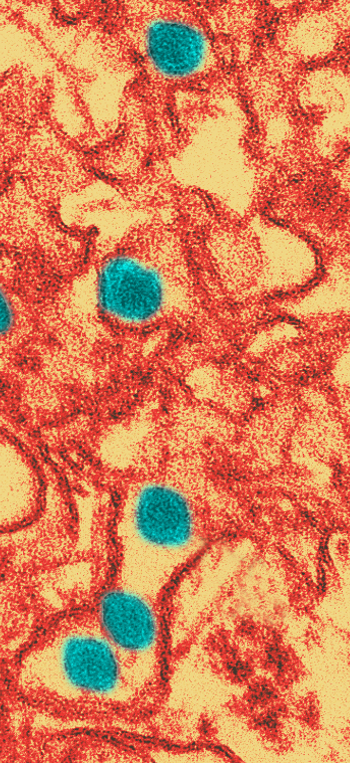 Differential diagnosis
Based on typical clinical features, the differential diagnosis for Zika virus infection is broad. Considerations include
Dengue
Chikungunya
Leptospirosis
Malaria
Riskettsia
Group A Streptococcus
Rubella
Measles
Parvovirus
Enterovirus
Adenovirus
Other alphaviruses (e.g., Mayaro, Ross River, Barmah Forest, o’nyong-nyong, and sindbis viruses)
[Speaker Notes: For more information see http://www.cdc.gov/zika/laboratories/index.html

Serology assays can also be used to detect Zika virus-specific IgM and neutralizing antibodies, which typically develop toward the end of the first week of illness. 
o A positive IgM result does not always indicate Zika virus infection and can be difficult to interpret because cross-reactivity with related flaviviruses (e.g., dengue, Japanese encephalitis, West Nile, yellow fever) can occur. 
o A positive Zika virus IgM result may reflect previous vaccination against a related flavivirus; previous infection with Zika or a related flavivirus; or current infection with a flavivirus, including Zika virus.]
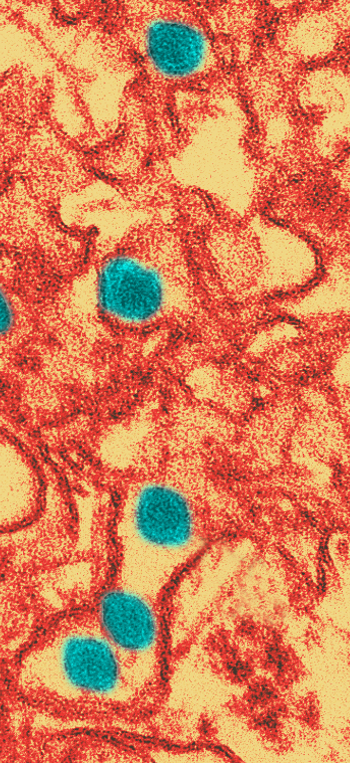 Serology cross-reactions with other flaviviruses
Zika virus serology (IgM) can be positive due to antibodies against related flaviviruses (e.g., dengue and yellow fever viruses)
Neutralizing antibody testing by PRNT may discriminate between cross-reacting antibodies in primary flavivirus infections
Difficult to distinguish Zika virus in people previously infected with or vaccinated against a related flavivirus
[Speaker Notes: Plaque-reduction neutralization testing (PRNT) can be performed to measure virus-specific neutralizing antibodies to confirm primary flavivirus infections and differentiate from other viral illnesses.
PRNT can be performed to measure virus-specific neutralizing antibodies to Zika virus, but neutralizing antibodies may still yield cross-reactive results in a person who was previously infected with another flavivirus, such as dengue, or has been vaccinated against yellow fever or Japanese encephalitis.]
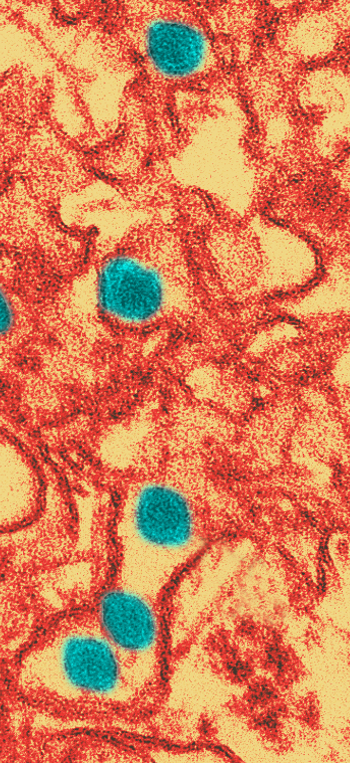 Testing for infants
CDC recommends laboratory testing for 
All infants born to mothers with laboratory evidence of possible Zika virus infection during pregnancy.
Infants who have abnormal clinical or neuroimaging finds suggestive of congenital Zika syndrome and a mother with a possible exposure to Zika virus, regardless of maternal Zika virus testing results.
Infant samples for Zika virus testing should be collected ideally within the first 2 days of life; however, testing specimens collected within the first few weeks to months after birth may still be useful in the evaluation for possible congenital Zika virus infection, especially among infants born in areas without risk of Zika.
[Speaker Notes: Infant samples for Zika virus testing should be collected ideally within the first 2 days of life; if testing is performed later, distinguishing between congenital, perinatal, and postnatal infection will be difficult. 
 Infants born to mothers with risk factors for maternal Zika virus infection for whom maternal testing was not performed before delivery, or was performed outside the recommended window, and the IgM result was negative, should receive a comprehensive assessment, including a physical exam, careful measurement of head circumference, head ultrasound to assess the brain’s structure, and standard newborn screening. If no infant abnormalities are detected, further evaluation should proceed based on the following scenarios: 
If maternal testing was not performed during pregnancy, maternal diagnostic testing with Zika virus IgM antibody may be considered; however, a negative test > 12 weeks after symptom onset or possible exposure does not rule out recent maternal Zika virus infection because IgM antibody levels decline over time testing 
 If maternal testing is not performed before delivery, testing of infant samples collected within the first 2 days of birth should be considered. 
If maternal samples are collected around the time of delivery and fall within 12 weeks of symptom onset or possible exposure, and maternal test results are negative, infant samples should not be tested for Zika. 
If maternal samples are collected around the time of delivery, which is >12 weeks after symptom onset or exposure, infant samples should be collected. If maternal IgM is negative, infant testing should be considered because a negative IgM result does not rule out recent maternal Zika virus infection. If maternal IgM is positive or equivocal, infant testing should be based on maternal PRNT results (if neutralizing antibodies to Zika are detected, infant testing should be pursued).]
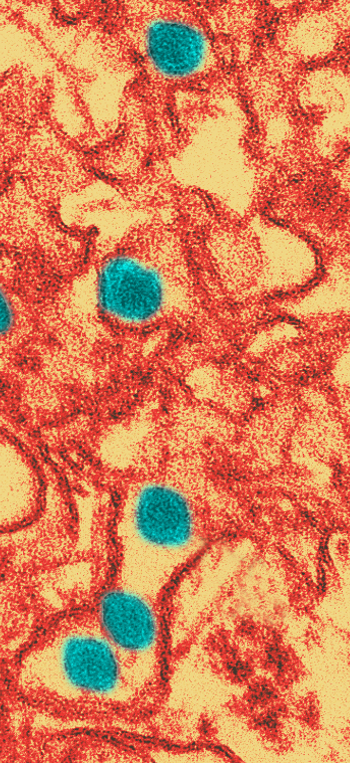 Laboratories for diagnostic testing
Testing performed at CDC, select commercial labs, and a few state health departments. 
CDC is working to expand diagnostic testing capacity with both public and commercial partners in the United States.
Healthcare providers should work with their state health department to facilitate diagnostic testing and report results.
[Speaker Notes: Laboratories processing clinical specimens for Zika virus diagnostic testing should, at a minimum, adhere to BSL2 (biosafety level 2) precautions.  All laboratories should perform a risk assessment to determine if there are certain procedures or specimens that may require higher levels of biocontainment. Suspicion that the specimen may contain a pathogen that requires BSL3 precautions (e.g., chikungunya virus), should be considered a significant risk factor.
CDC is working to expand diagnostic testing capacity with both public and commercial partners in the United States.]
Reporting zika cases
Reporting cases
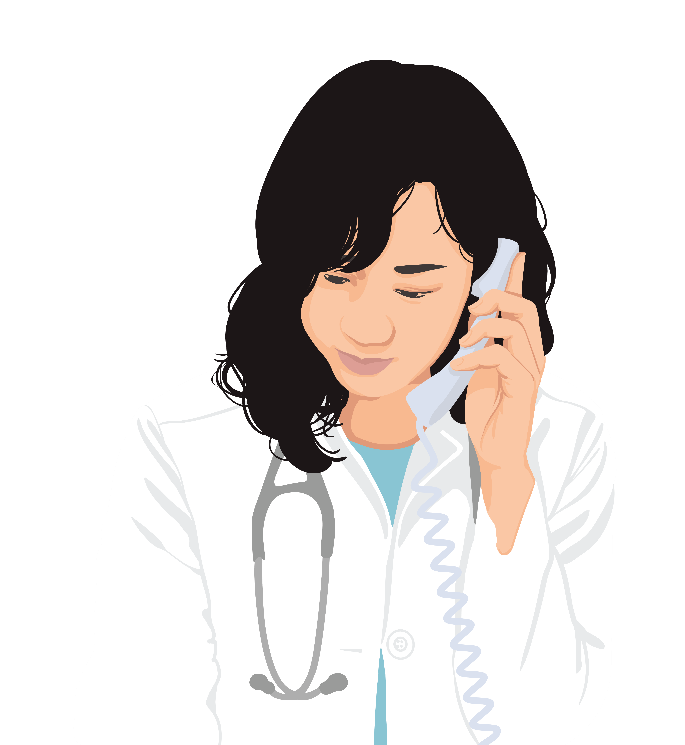 Zika virus disease is a nationally notifiable condition. Report all confirmed cases to your state health department.
[Speaker Notes: Zika virus disease and Zika virus congenital infection are nationally notifiable conditions. State and territorial health departments are encouraged to report laboratory-confirmed cases to CDC through ArboNET, the national surveillance system for arboviral diseases. Healthcare providers should report cases to their local, state, or territorial health department according to the laws or regulations for reportable diseases in their jurisdiction.]
Zika pregnancy registries
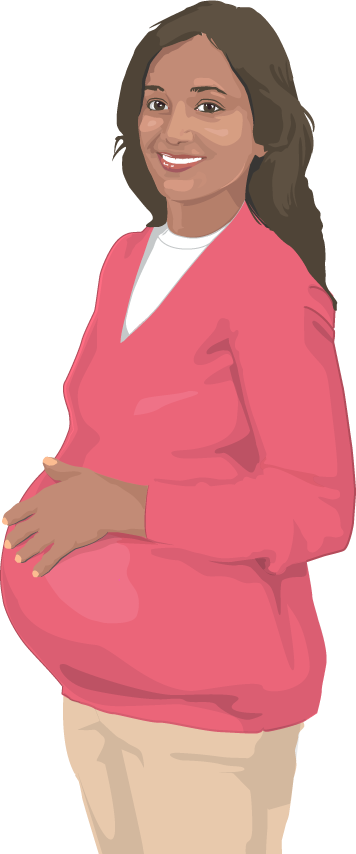 CDC is monitoring pregnancy and infant outcomes following Zika infection during pregnancy in US states and territories through the Zika Pregnancy and Infant Registries (US Zika Pregnancy Registry USZPR and the Zika Active Pregnancy Surveillance System in Puerto Rico).
CDC maintains a 24/7 consultation service for health officials and healthcare providers caring for pregnant women. To contact the service, call 800-CDC-INFO (800-232-4636),or email ZIKAMCH@cdc.gov.
Decorative image
[Speaker Notes: Health departments are working with healthcare providers to collect information about exposure to Zika, the presence or absence of symptoms and pregnancy complications, prenatal Zika testing, pregnancy and birth outcomes, and infant health and development.
The data collected through these registries will provide additional, more comprehensive information to complement notifiable disease case reporting and will be used to update recommendations for clinical care, to plan for services for pregnant women and families affected by Zika virus, and to improve prevention of Zika virus infection during pregnancy.]
Zika and pregnancy
Zika and pregnancy
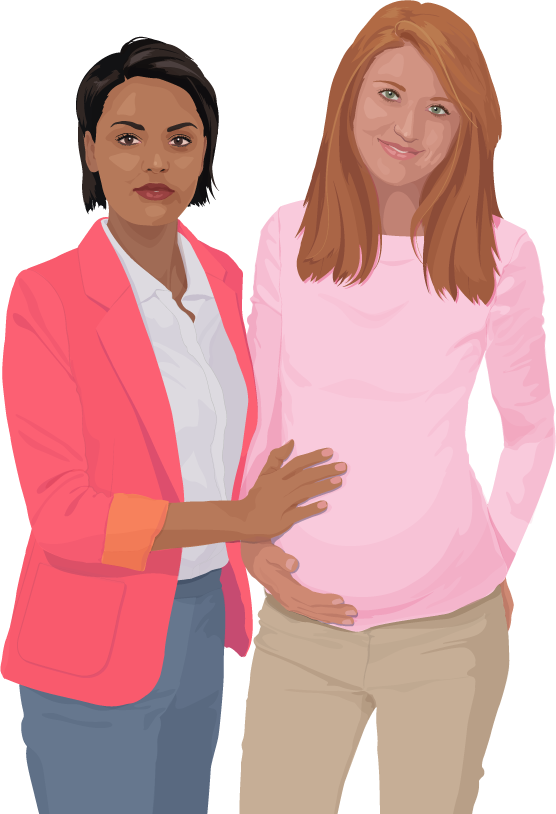 Knowledge about Zika virus is increasing rapidly and researchers continue to work to better understand the extent of Zika virus’ impact on mothers, infants, and children.  
No reports of infants getting Zika through breastfeeding
No evidence that previous infection will affect future pregnancies
[Speaker Notes: Recognizing that Zika is a cause of certain birth defects does not mean that every pregnant woman infected with Zika will have a baby with a birth defect. It means that infection with Zika during pregnancy increases the chances for these problems.
Scientists continue to study other potential health problems that Zika virus infection during pregnancy may cause.
Although studies to date have linked Zika with certain birth defects or other pregnancy problems, it’s important to remember that even in places with active Zika transmission, women are delivering infants that appear to be healthy.  
Many questions remain about the timing, absolute risk, and the spectrum of outcomes associated with Zika virus infection during pregnancy.
More lab testing and other studies are planned to learn more about the risks of Zika virus infection during pregnancy.]
Testing guidance:  Symptomatic pregnant women with possible Zika exposure
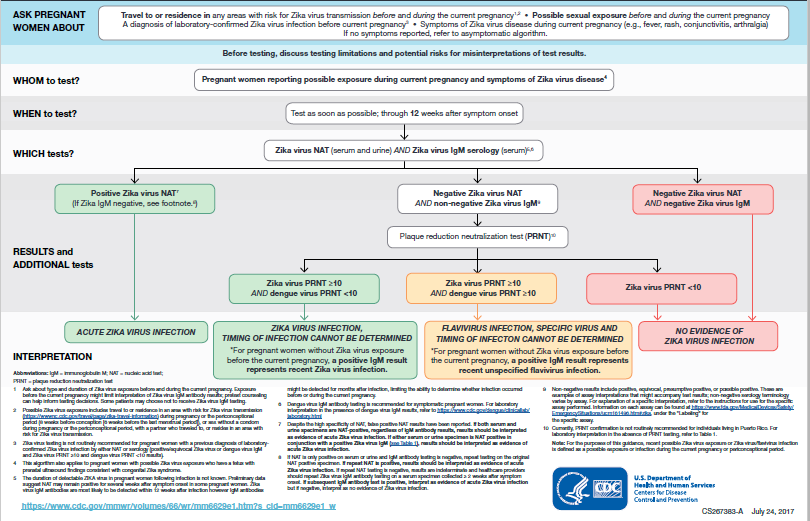 [Speaker Notes: This is an algorithm for the processes of testing women who are possibly exposed to Zika virus during pregnancy. Possible exposure includes living in or traveling to an area where Zika is spreading or having sex without a condom with a person who has lived in or traveled to an area with Zika. 

Find the full algorithm here: https://www.cdc.gov/zika/pdfs/testing_algorithm.pdf]
Testing guidance:  Asymptomatic pregnant women with possible Zika exposure
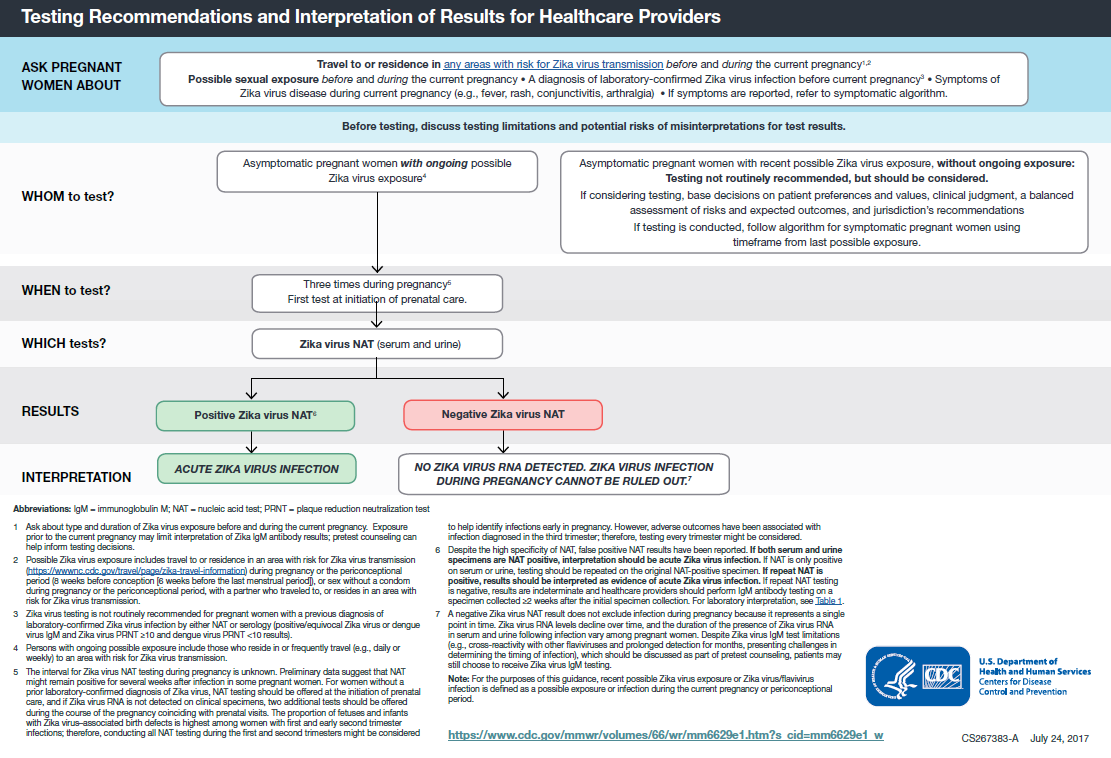 [Speaker Notes: Find the full algorithm here: https://www.cdc.gov/zika/pdfs/testing-algorithm-asymptomatic.pdf]
Clinical management of a pregnant woman with suspected Zika virus infection
Consider serial fetal ultrasounds (every 3–4 weeks) to assess fetal anatomy, particularly fetal neuroanatomy, and to monitor growth closely. 
Given the length of time for the detection of prenatal microcephaly, prenatal ultrasounds should include a detailed fetal anatomy, particularly neuroimaging, to detect brain or structural abnormalities that might occur before microcephaly.
EVALUATION AND Follow up of infants with confirmed or possible zika infection
Zika and pregnancy outcomes
Zika virus infection during pregnancy is a cause of microcephaly and other severe birth defects. 
All infants born to mothers with laboratory evidence of Zika infection during pregnancy should receive a comprehensive physical exam.
Congenital Zika syndrome is a distinct pattern of birth defects among fetuses and infants infected before birth.
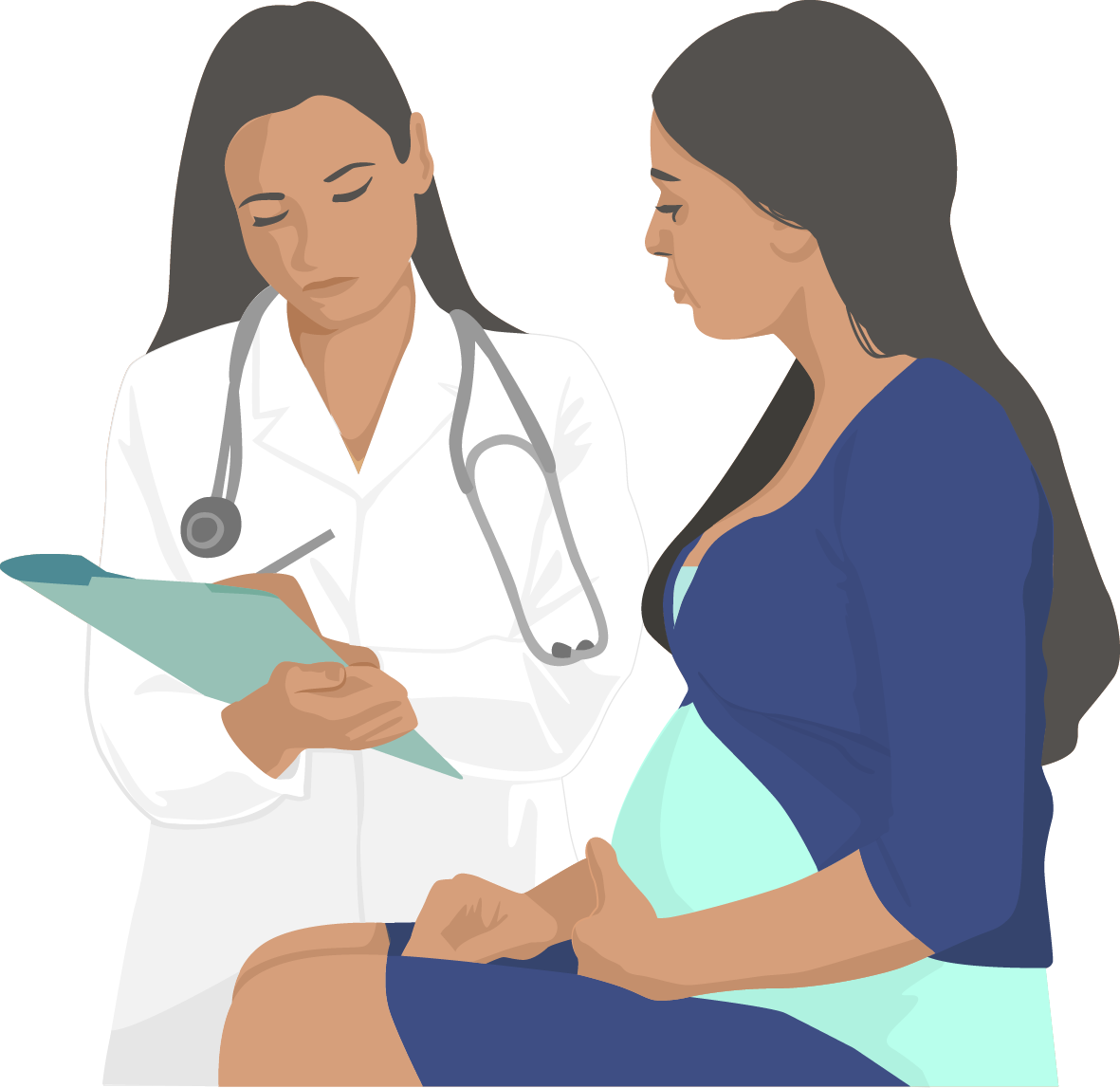 [Speaker Notes: Based on rigorous peer-reviewed evaluation of the scientific evidence, CDC and international partners have concluded that Zika virus infection during pregnancy is a cause of microcephaly and other severe brain defects.
Microcephaly at birth is not a necessary feature of congenital Zika syndrome. Infants with a head circumference at birth in the normal range can have brain abnormalities consistent with congenital Zika syndrome. In addition, microcephaly from congenital infection can develop after birth.]
Congenital Zika syndrome
Congenital Zika syndrome is associated with five types of birth defects that are either not seen or occur rarely with other infections during pregnancy: 
Severe microcephaly (small head size) resulting in a partially collapsed skull 
Decreased brain tissue with brain damage (as indicated by a specific pattern of calcium deposits) 
Damage to the back of the eye with a specific pattern of scarring and increased pigment 
Limited range of joint motion, such as clubfoot 
Too much muscle tone restricting body movement soon after birth
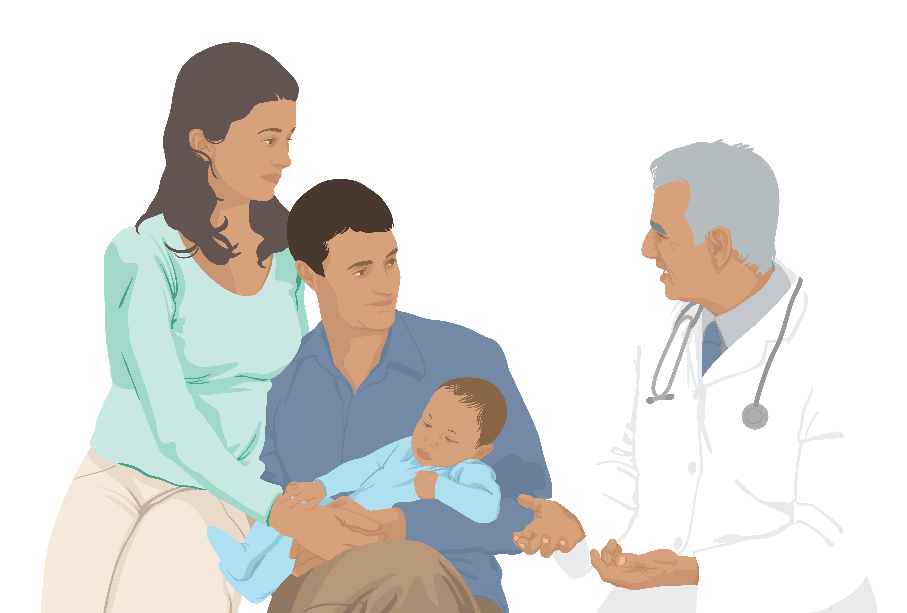 [Speaker Notes: A distinct pattern of birth defects, called congenital Zika syndrome, has emerged among fetuses and infants of women infected with Zika during pregnancy. In addition to cognitive, sensory, and motor disabilities that are shared with other birth defects, congenital Zika syndrome is associated with five types of birth defects that are either not seen or occur rarely with other infections during pregnancy: 
Severe microcephaly (small head size) resulting in a partially collapsed skull 
Decreased brain tissue with brain damage (as indicated by a specific pattern of calcium deposits) 
Damage to the back of the eye with a specific pattern of scarring and increased pigment 
Limited range of joint motion, such as clubfoot 
Too much muscle tone restricting body movement soon after birth. 
A recent report indicates that microcephaly at birth is not a necessary feature of congenital Zika syndrome. Infants with a head circumference at birth that is within the normal rance can still have brain abnormalities consistent with congenital Zika syndrome. In addition, microcephaly from congenital infection can develop after birth.]
Case definition of microcephaly
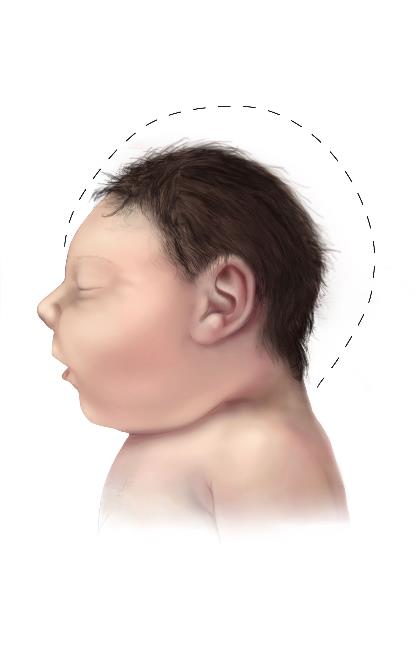 Definite congenital microcephaly for live births
Head circumference (HC) at birth is less than the 3rd percentile for gestational age and sex.
If HC at birth is not available, HC less than the 3rd percentile for age and sex within the first 6 weeks of life.

Definite congenital microcephaly for still births and early termination
HC at delivery is less than the 3rd percentile for gestational age and sex.
Baby with microcephaly
[Speaker Notes: Microcephaly is diagnosed when an infant’s head is smaller than expected as compared to infants of the same age (or gestational age) and sex. Postnatal (after birth) head circumference that is less than the 3rd percentile based on standard growth charts is considered microcephaly.]
Definitions for possible congenital microcephaly
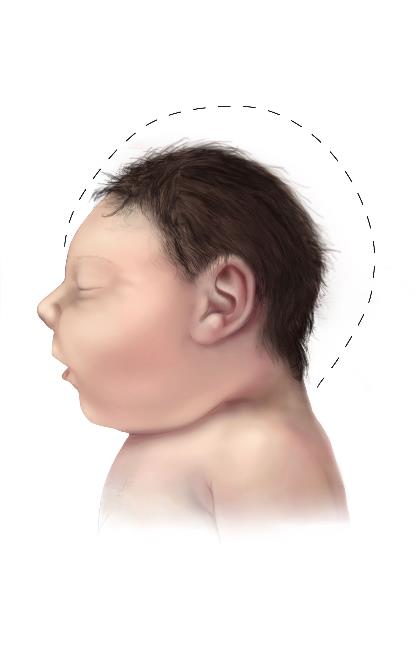 Possible congenital microcephaly for live births
If earlier HC is not available, HC less than 3rd percentile for age and sex beyond 6 weeks of life.

Possible microcephaly for all birth outcomes
Microcephaly diagnosed or suspected on prenatal ultrasound in the absence of available HC measurements.
Baby with microcephaly
[Speaker Notes: Head circumference (HC) and occipitofrontal circumference (OFC) are the same. These terms can be used interchangeably. CDC has information regarding how to accurately measure head circumference.]
Measuring head circumference for microcephaly
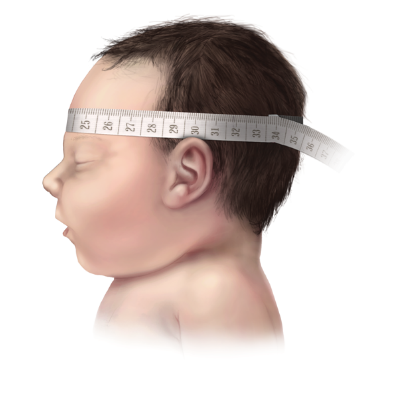 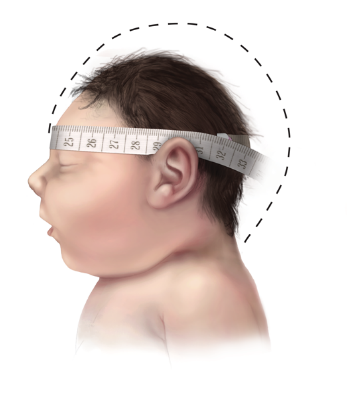 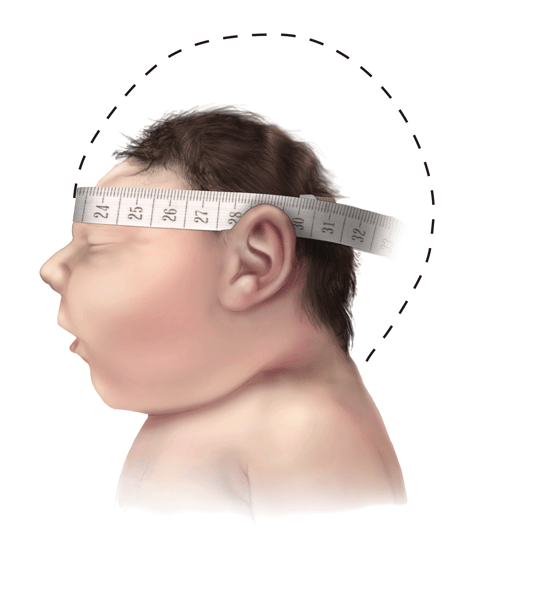 Baby with Microcephaly
Baby with typical head size
Baby with Severe Microcephaly
Take the measurement three times and select the largest measurement to the nearest 0.1 cm 
Optimal measurement within 24 hours after birth. 
Commonly-used birth head circumference reference charts by age and sex based on measurements taken before 24 hours of age
Use a measuring tape that cannot be stretched 
Securely wrap the tape around the widest possible circumference of the head 
Broadest part of the forehead above eyebrow 
Above the ears 
Most prominent part of the back of the head
http://www.cdc.gov/zika/pdfs/microcephaly_measuring.pdf
[Speaker Notes: For infants diagnosed with microcephaly, head size correlates with underlying brain size. However, these measurements do not consistently predict long-term sequelae. 
Neurologic sequelae may include seizures, vision or hearing problems, and developmental disabilities. Sequelae vary with the extent of brain disruption.
Causes of congenital microcephaly may include genetic conditions such as chromosomal abnormalities or maternal exposures (e.g., alcohol, mercury, or radiation) during pregnancy. In addition to Zika, other maternal infections that have been associated with microcephaly include cytomegalovirus (CMV), herpes simplex virus, rubella virus, lymphocytic choriomeningitis virus (LCMV), Treponema pallidum (i.e., syphilis), and Toxoplasma gondii.]
Not every infection will lead to birth defects
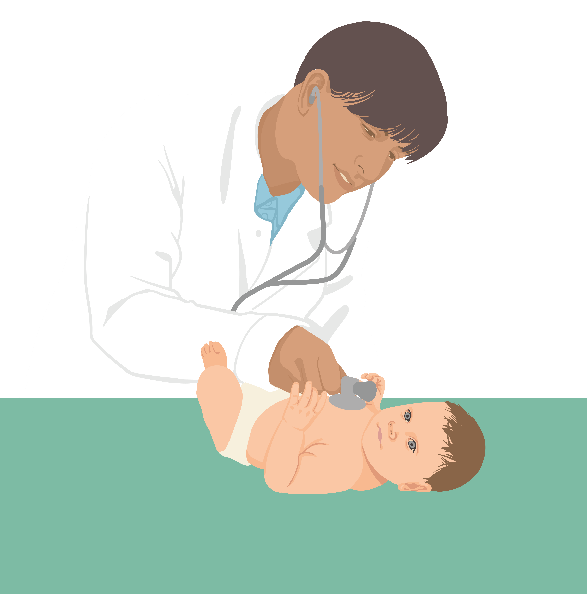 It’s important to remember that even in places with Zika, women are delivering infants that appear to be healthy. 
Many questions remain about the timing, absolute risk, and the spectrum of outcomes associated with Zika virus infection during pregnancy. 
More lab testing and other studies are planned to learn more about the risks of Zika virus infection during pregnancy.
Infants of mothers with potential maternal exposure to Zika
Infants born to potentially exposed mothers who were not tested before delivery
Infants with negative testing but with ongoing maternal possible Zika virus exposure
Infants with negative test results on a specimen collected > 12 weeks after exposure
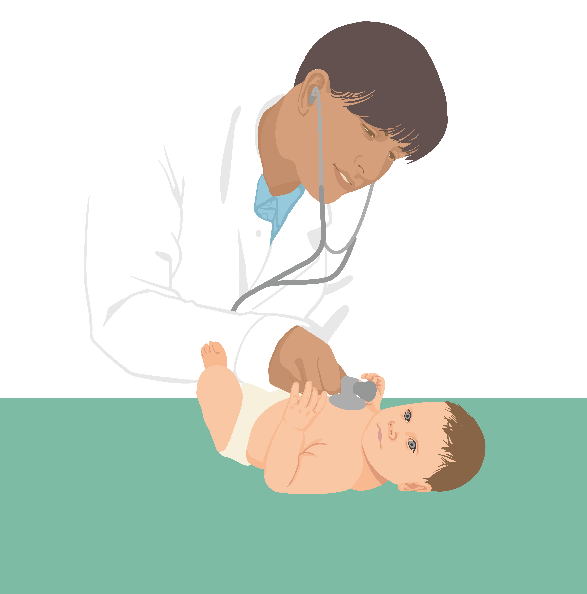 Infants of mothers with potential maternal exposure to Zika
Infants of mothers with potential maternal exposure to Zika should receive the following initial evaluation as part of routine pediatric care
Comprehensive assessment including a physical exam
Careful measurement of head circumference
Standard newborn hearing screening
Depending on potential exposure, further evaluation may be warranted:
Head ultrasound
Ophthalmologic assessment
Based on evaluation, healthcare providers should consider testing of infant
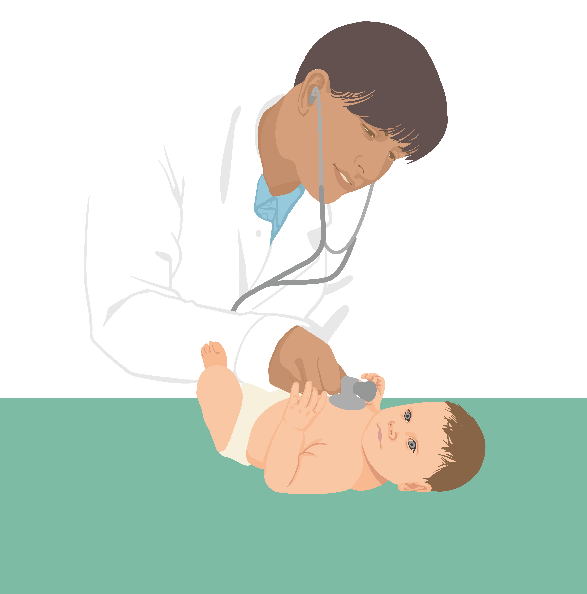 Interim Guidance: Evaluation and testing of infants with possible congenital Zika virus infection
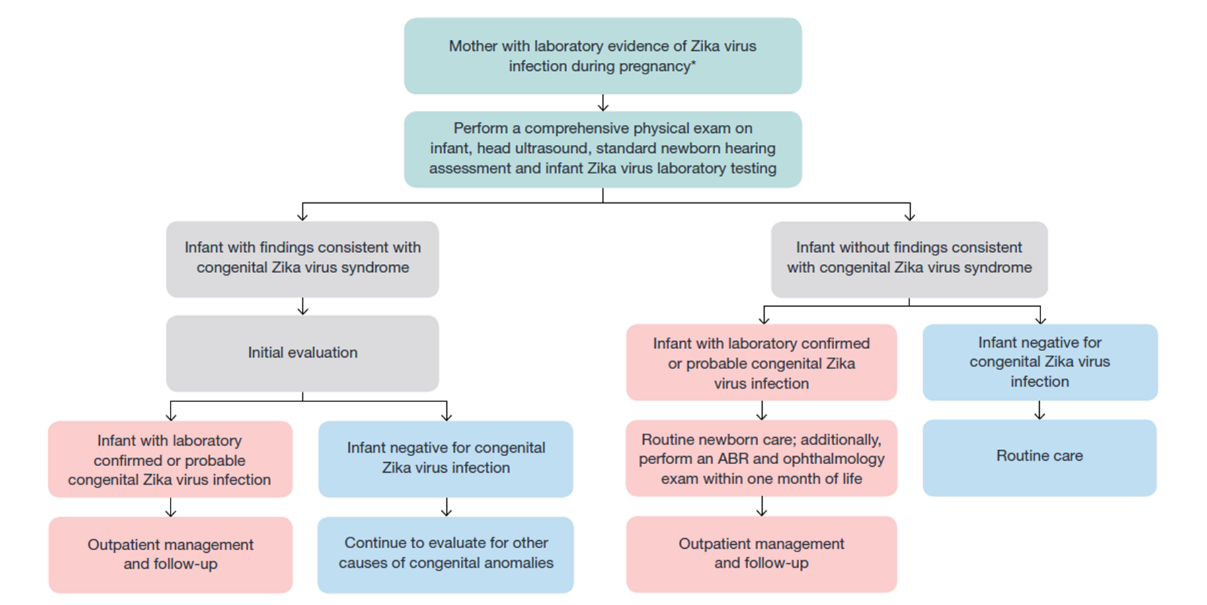 [Speaker Notes: This algorithm shows the guidance for testing and evaluating infants with possible congenital Zika infection. Source: https://www.cdc.gov/zika/pdfs/zika_peds.pdf]
Recommended consultation for initial evaluation and management of infants affected by Zika
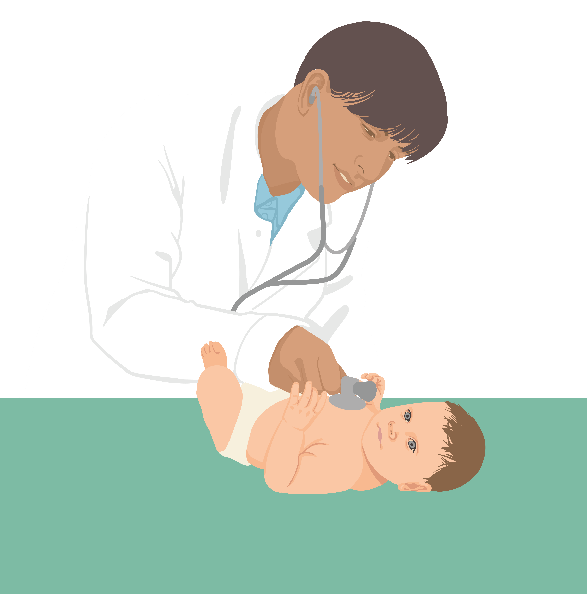 Consultation with
Neurologist - determination of appropriate neuroimaging and evaluation
Infectious disease specialist - diagnostic evaluation of other congenital infections 
Ophthalmologist - comprehensive eye exam and evaluation for possible cortical visual impairment prior to discharge from hospital or within 1 month of birth
Endocrinologist - evaluation for hypothalamic or pituitary dysfunction
Clinical geneticist- evaluate for other causes of microcephaly or other anomalies if present
[Speaker Notes: Families of affected infants will require support and referrals for information and services. There is likely to be a disproportionate burden on families with limited access to medical care and barriers to services.
Because the types of services needed to care for infants with congenital Zika syndrome are complex, CDC recommends coordinated care through a multidisciplinary team and established medical home.]
Considerations for consultation
Consider consultation with
Orthopedist, physiatrist, and physical therapist for the management of hypertonia, club foot, or arthrogrypotic-like conditions
Pulmonologist or otolaryngologist for concerns about aspiration.
Lactation specialist, nutritionist, gastroenterologist, or speech or occupational therapist for the management of feeding issues.
Perform auditory brain response (ABR) to assess hearing.
Perform complete blood count and metabolic panel, including liver function tests.
Provide family and supportive services.
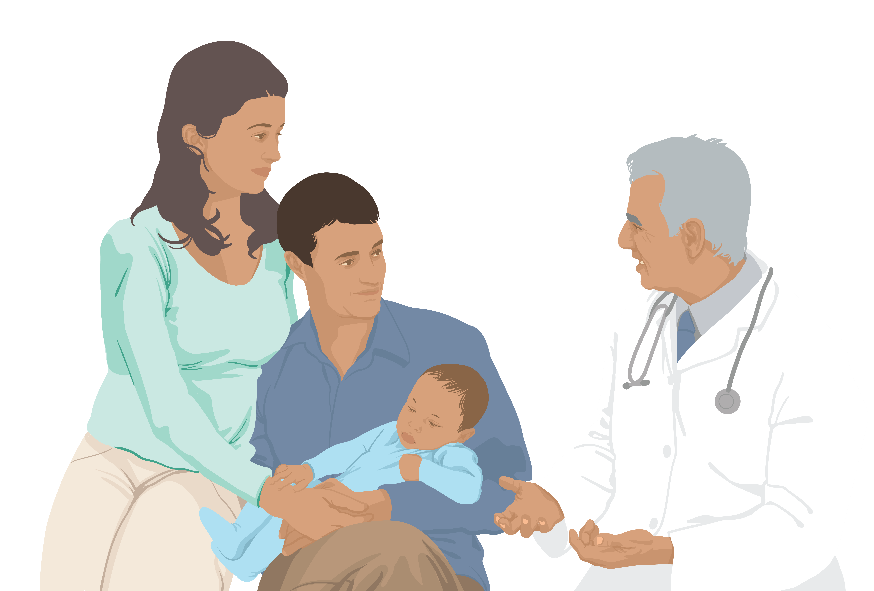 [Speaker Notes: As a critical component of patient care and early identification of any delays, families should be empowered to be active participants in their child’s monitoring and care. Resources for families can be found at CDC’s website.]
Outpatient management and checklist
[Speaker Notes: This table can be found in the supplemental material on the CDC website for healthcare providers caring for infants and children with Zika virus infection. https://www.cdc.gov/zika/pdfs/pediatric-evaluation-follow-up-tool.pdf]
Pediatric evaluation and follow-up tools
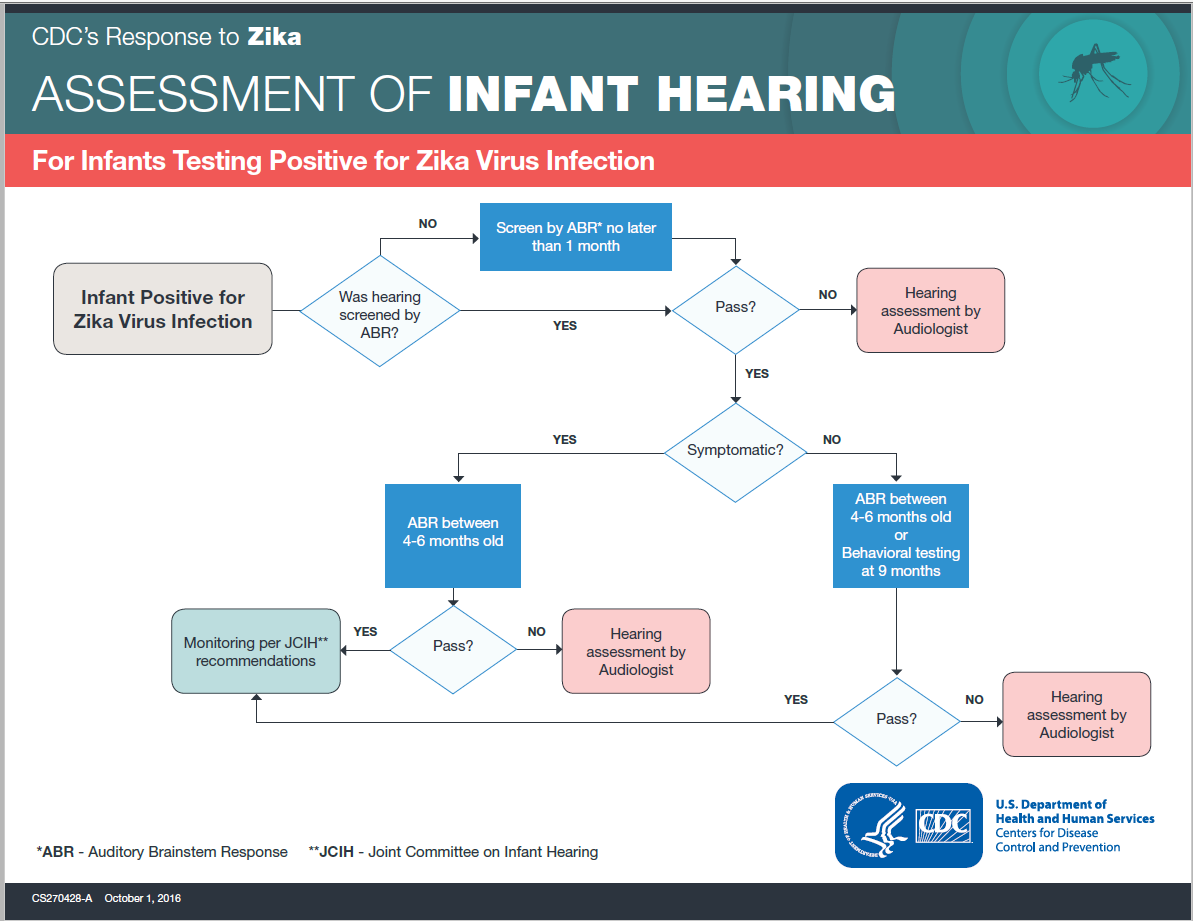 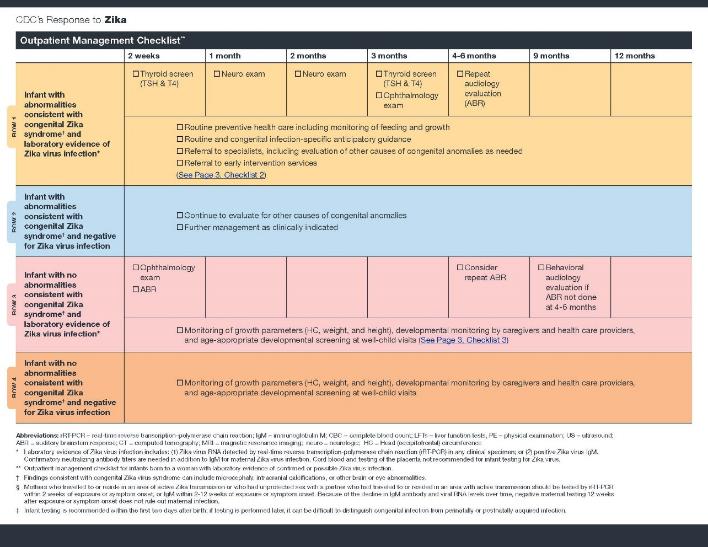 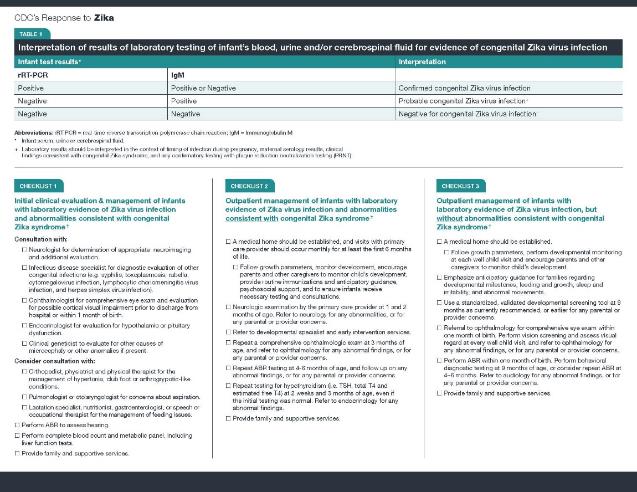 Download these print resources
Sexual Transmission
About sexual transmission
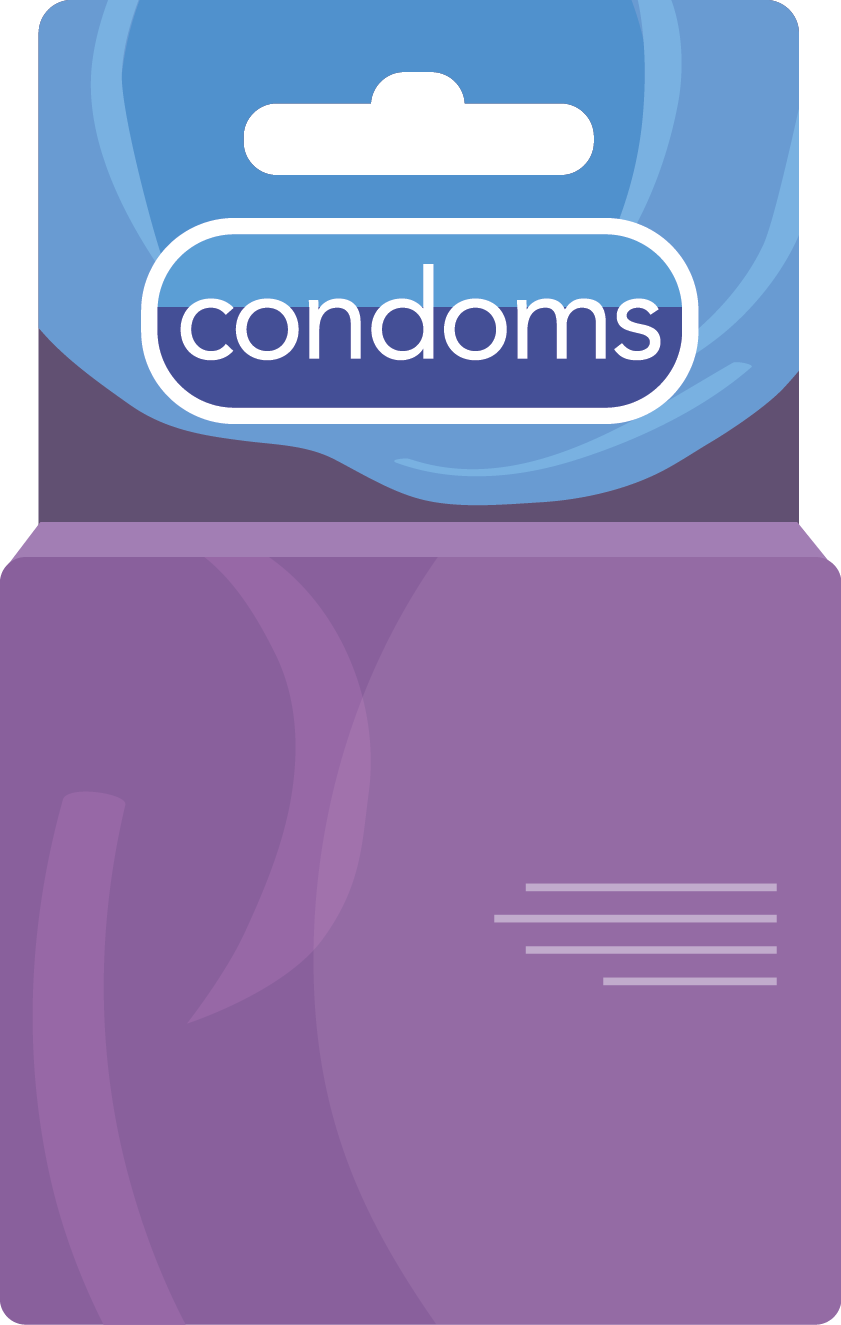 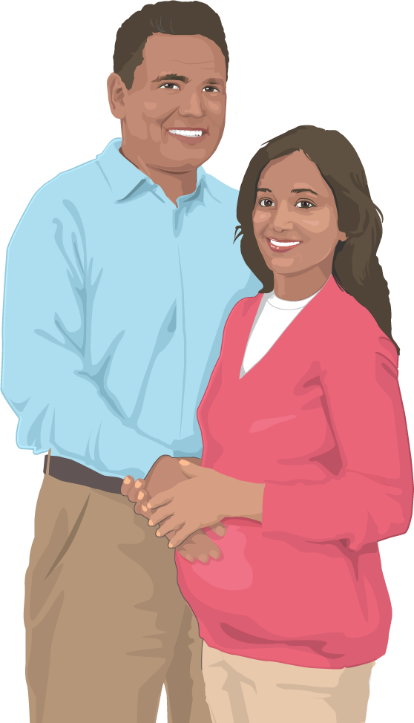 Zika can be passed through sex from a person who has Zika to his or her sex partners. 
It can be passed from a person with Zika before their symptoms start, while they have symptoms, and after their symptoms end. 
The virus may also be passed by a person who never has symptoms.
Sexual exposure includes sex without a condom with a person who traveled to or lives in an area with risk of Zika. 
This includes vaginal, anal, and oral sex and the sharing of sex toys.
[Speaker Notes: Zika has been found in genital fluids, including semen and vaginal fluids. Studies are underway to find out how long Zika stays in the semen and vaginal fluids of people who have Zika and how long it can be passed to sex partners. Current research indicates that Zika can remain in semen longer than in other body fluids, including vaginal fluids, urine, and blood.]
Zika in genital fluids
We know that Zika can remain in semen longer than in other body fluids, including vaginal fluids, urine, and blood. 
Among four published reports of Zika virus cultured from semen, virus was reported in semen up to 69 days after symptom onset.
Zika RNA has been found in semen as many as 188 days after symptoms began, and in vaginal and cervical fluids up to 14 days after symptoms began.
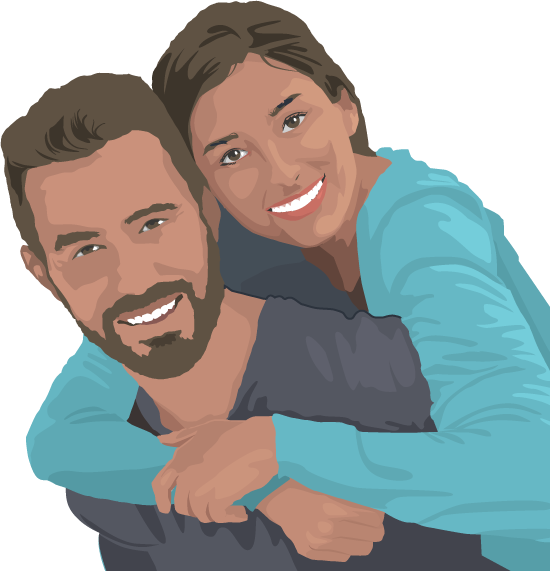 [Speaker Notes: Studies are underway to find out how long Zika stays in the semen and vaginal fluids of people who have Zika and how long it can be passed to sex partners.]
What we do not know about sexual transmission
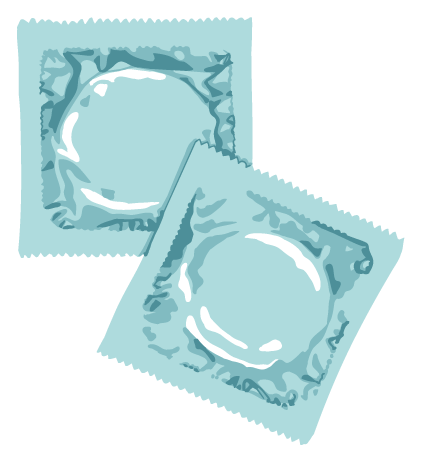 CDC and other public health partners continue research that may help us find out
How long Zika can stay in genital fluids.
How common it is for Zika to be passed during sex.
If Zika passed to a pregnant woman during sex has a different risk for birth defects than Zika transmitted by a mosquito bite.
[Speaker Notes: For more information on sexual transmission see: http://www.cdc.gov/zika/transmission/sexual-transmission.html]
Preventing or reducing the chance of sexual transmission
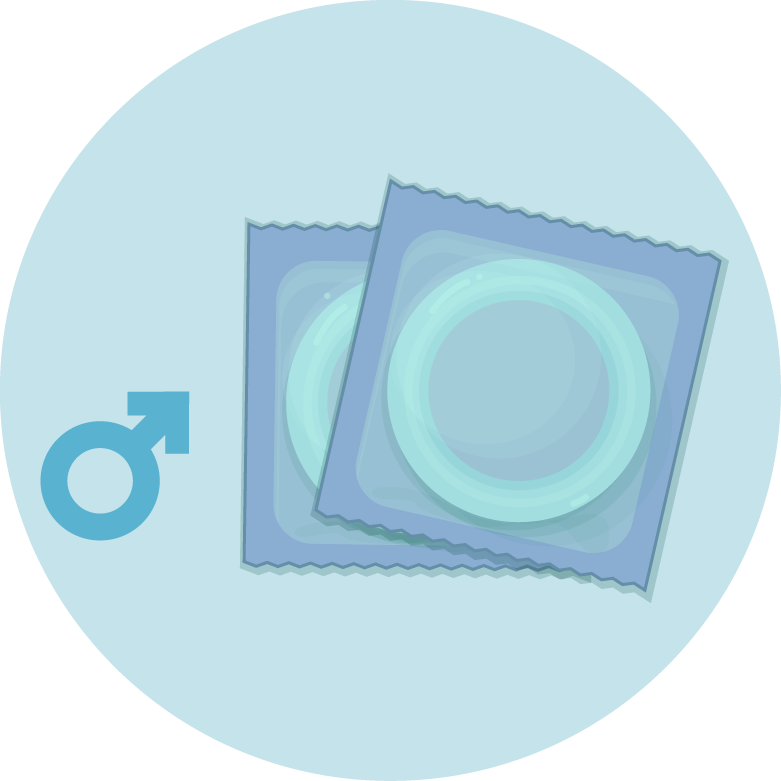 Not having sex eliminates the risk of getting Zika from sex.
Condoms can reduce the chance of getting Zika from sex.
Dental dams (latex or polyurethane sheets) may also be used for certain types of oral sex (mouth to vagina or mouth to anus). 
Not sharing sex toys can also reduce the risk of spreading Zika to sex partners 
Pregnant couples with a partner who lives in or recently traveled to an area with risk of Zika should use condoms correctly every time they have sex or not have sex during pregnancy.
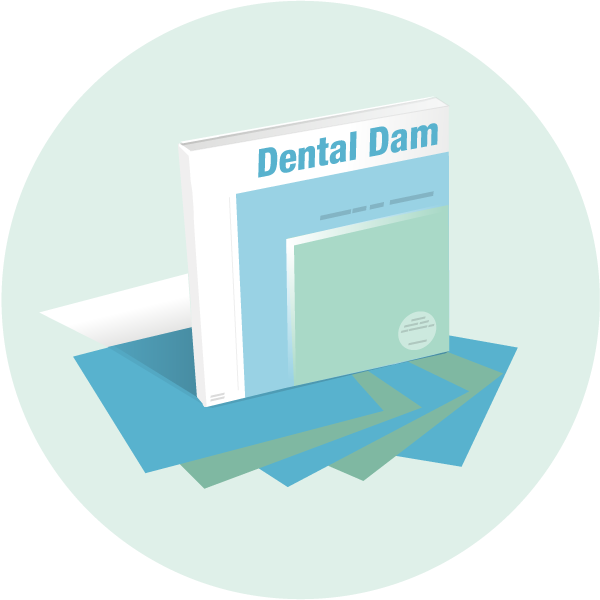 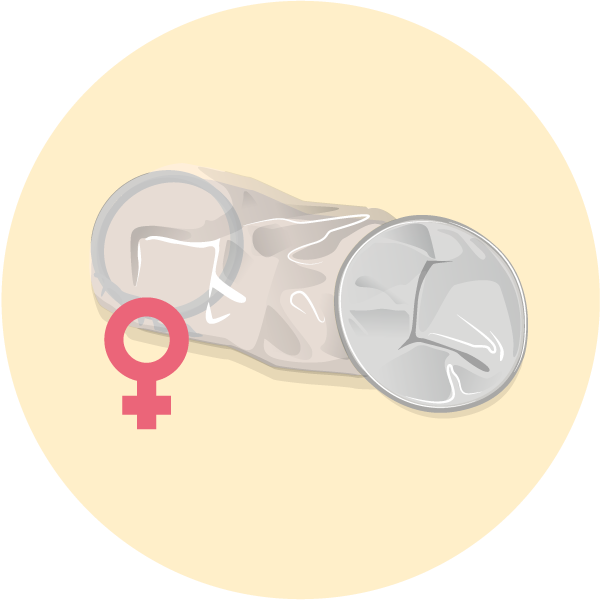 [Speaker Notes: For more information on sexual transmission see: http://www.cdc.gov/zika/transmission/sexual-transmission.html]
Men and women with possible Zika exposure
People with a partner who traveled to an area with risk of Zika can use condoms or not have sex.
If traveler is female: For at least 8 weeks after travel or symptom onset.
If traveler is male: For at least 6 months after travel or symptom onset.
People living in an area with risk of Zika can use condoms or not have sex.
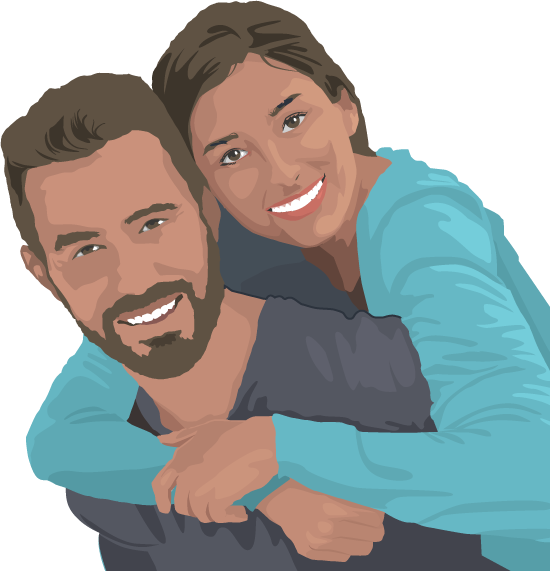 [Speaker Notes: Talk with your doctor or other healthcare provider
Women and their partners who are thinking about pregnancy should talk with their doctor or healthcare provider about
Their plans for having children
The potential risk of getting Zika during pregnancy
Their partner’s potential exposures to Zika

The full sexual transmission guidance can be found here: http://www.cdc.gov/mmwr/volumes/65/wr/pdfs/mm6529e2.pdf]
Preconception guidance
Asymptomatic couples interested in conceiving
Testing is NOT recommended for asymptomatic couples in which one or both partners has had possible exposure to Zika virus:
A negative blood test or antibody test could be falsely reassuring.
No test is 100% accurate.
We have limited understanding of Zika virus shedding in genital secretions or of how to interpret test results of genital secretions. 
Zika shedding may be intermittent, in which case a person could test negative at one point but still carry the virus and shed it again in the future.
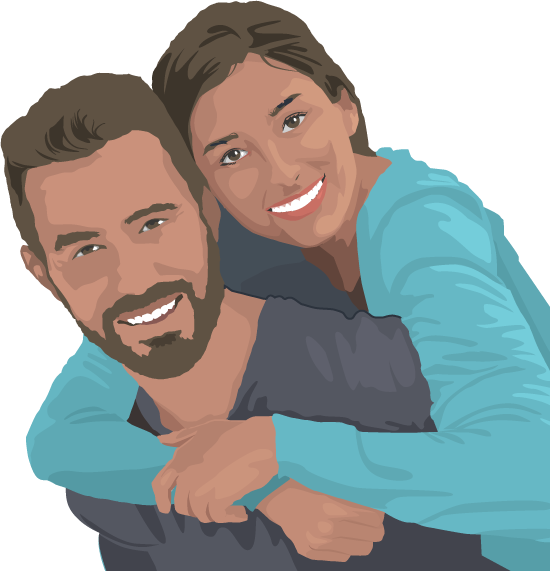 [Speaker Notes: Zika virus testing is not recommended for asymptomatic couples interested in attempting conception in which one or both partner has had possible exposure to Zika virus for the following reasons:
 A negative blood test or antibody test could be falsely reassuring. This can happen when:
 The blood test is performed after the virus is no longer in the blood but could still be present in other bodily fluids (e.g., semen). 
The antibody test is performed early after infection when the antibody levels are not yet high enough to be detected or later after infection when the antibody levels have fallen to undetectable levels. 
No test is 100% accurate; a test result can sometimes be negative in the setting of true infection 
 We currently have limited understanding of Zika virus shedding in genital secretions or of how to interpret the results of tests of semen or vaginal fluids. Zika shedding in these secretions may be intermittent, in which case a person could test negative at one point but still carry the virus and shed it again in the future.]
Couples interested in conceiving who live in or frequently travel to an area with risk of Zika
Women and men interested in conceiving should talk with their healthcare providers. 
Factors that may aid in decision-making:
Reproductive life plan
Environmental risk of exposure
Personal measures to prevent mosquito bites
Personal measures to prevent sexual transmission
Education about Zika virus infection in pregnancy
Risks and benefits of pregnancy at this time
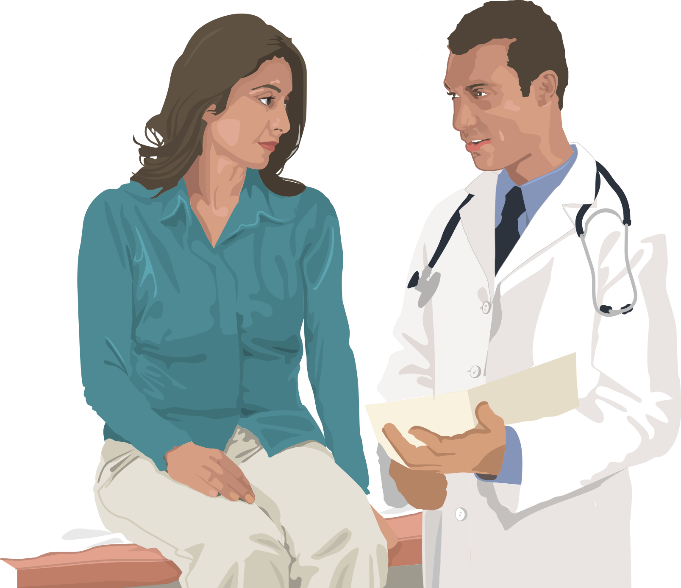 [Speaker Notes: Women and men who are considering pregnancy in the near future should talk to their doctor or other healthcare provider about their pregnancy plans and possible Zika risk before they travel and strictly follow steps to prevent mosquito bites during the trip.
 
Counseling should also include an assessment of their risk of Zika virus exposure and a discussion about the prevention of both mosquito bites and sexual transmission of Zika virus.]
Couples interested in conceiving who DO NOT live in an area with risk of Zika
For women with possible exposure to an area with a CDC Zika travel notice
Discuss signs and symptoms and potential adverse outcomes associated with Zika. 
Wait at least 2 months after last possible exposure to Zika or symptom onset before trying to conceive. 
If male partner was also exposed, wait at least 6 months after his last possible exposure or symptom onset before trying to conceive.
During that time, use condoms every time during sex or do not have sex.
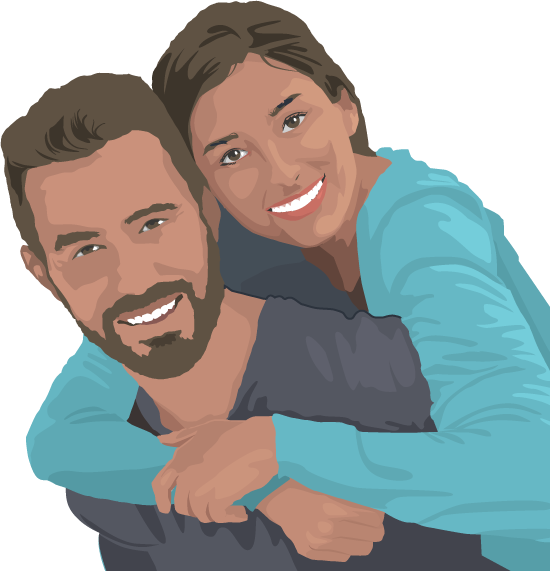 [Speaker Notes: For more information on trying to conceive in the context of the Zika outbreak see: http://www.cdc.gov/zika/pregnancy/women-and-their-partners.html]
Couples interested in conceiving who DO NOT reside in an area with risk of Zika
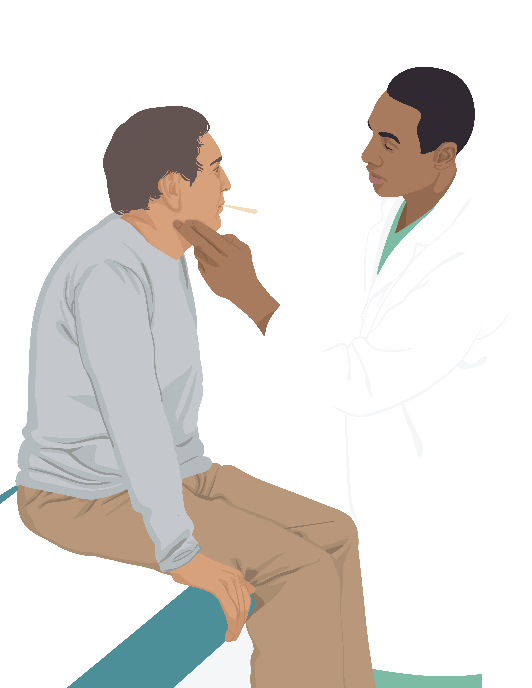 For men with possible exposure to with a CDC Zika travel notice 
Wait at least 6 months after last possible exposure to Zika or symptom onset before trying to conceive. 
During that time, use condoms every time during sex or do not have sex.
[Speaker Notes: For more information on trying to conceive in the context of the Zika outbreak see: http://www.cdc.gov/zika/pregnancy/women-and-their-partners.html

If either partner has symptoms of Zika or tests positive for Zika, they should follow the suggested timeframes above before trying to conceive.]
Couples interested in conceiving who DO NOT reside in an area with risk of Zika
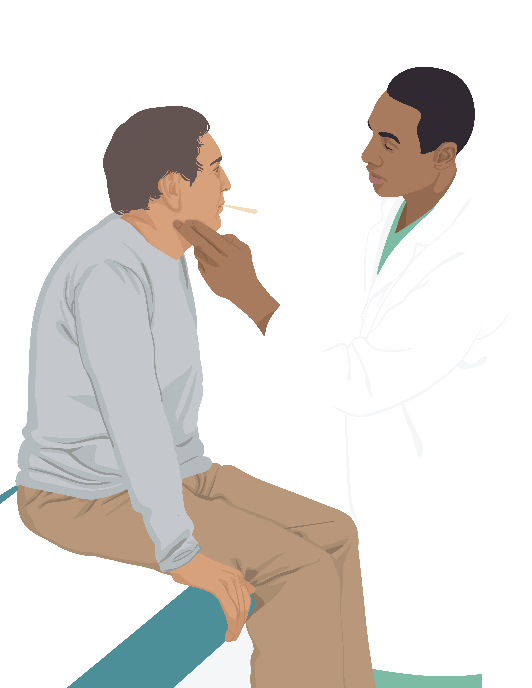 For couples with exposure to areas with risk of Zika but no CDC Zika travel notice
The level of risk for Zika in these areas is unknown
Healthcare providers should counsel couples about travel to these areas and risk, including potential consequences of becoming infected
[Speaker Notes: For more information on trying to conceive in the context of the Zika outbreak see: http://www.cdc.gov/zika/pregnancy/women-and-their-partners.html

If either partner has symptoms of Zika or tests positive for Zika, they should follow the suggested timeframes above before trying to conceive.]
Infection control in Healthcare settings
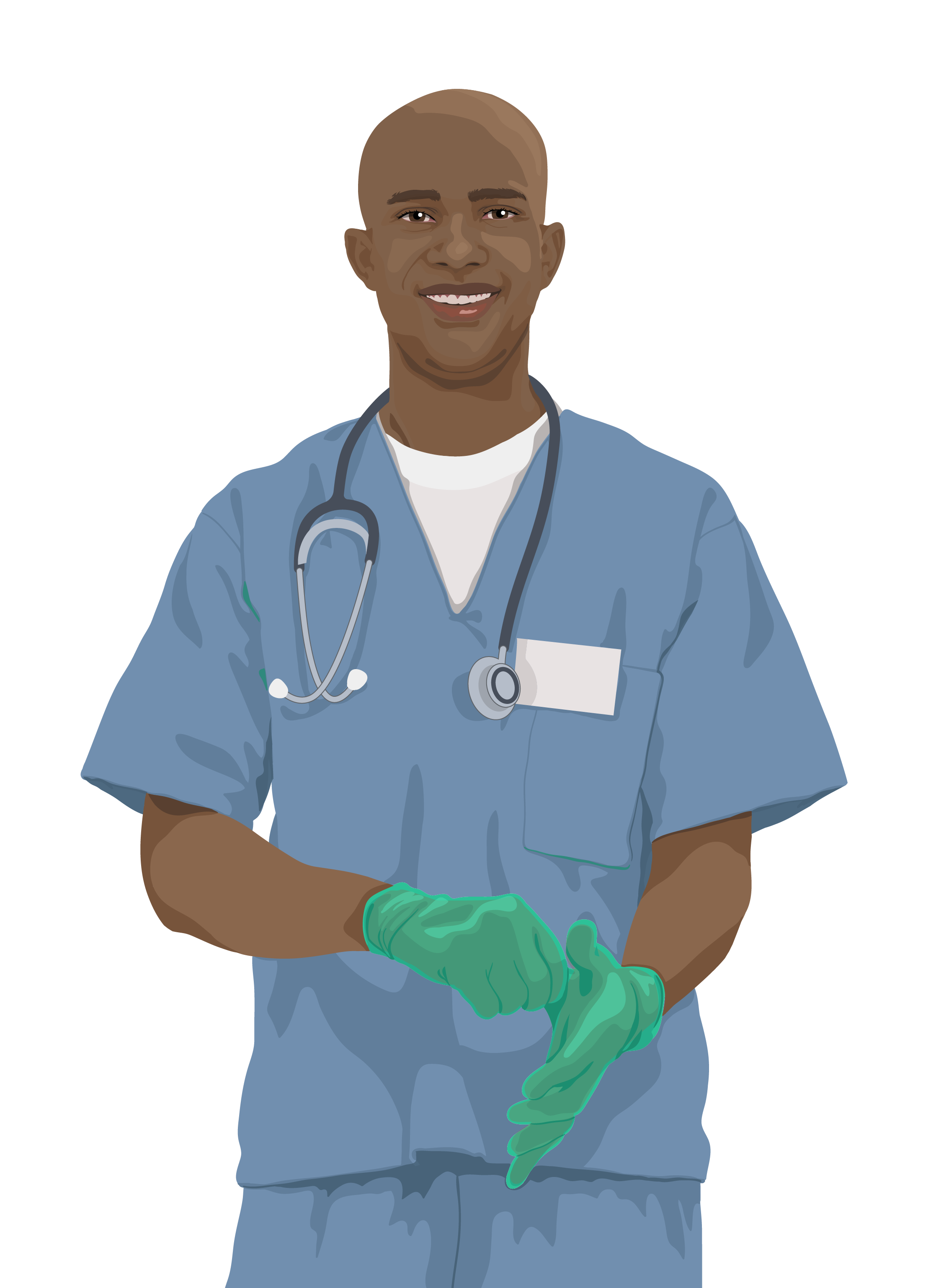 Infection control
Standard Precautions should be used to protect healthcare personnel from all infectious disease transmission, including Zika virus.
Body fluids, including blood, vaginal secretions, and semen, have been implicated in transmission of Zika virus.
Occupational exposure that requires evaluation includes percutaneous exposure or exposure of non-intact skin or mucous membranes to any of the following: blood, body fluids, secretions, and excretions.
[Speaker Notes: Pregnant healthcare personnel can care for patients with Zika virus infection. However, facility managers and supervisors should exercise judgement in accommodating personnel concerned about potential exposure, which includes percutaneous exposure (needle stick or cut with a sharp object), or exposure of non-intact skin (skin that is chapped or abraded) or mucous membranes to any of the following: blood, body fluids, secretions, and excretions. 

For more information please see http://www.cdc.gov/zika/hc-providers/infection-control.html]
Labor and delivery settings
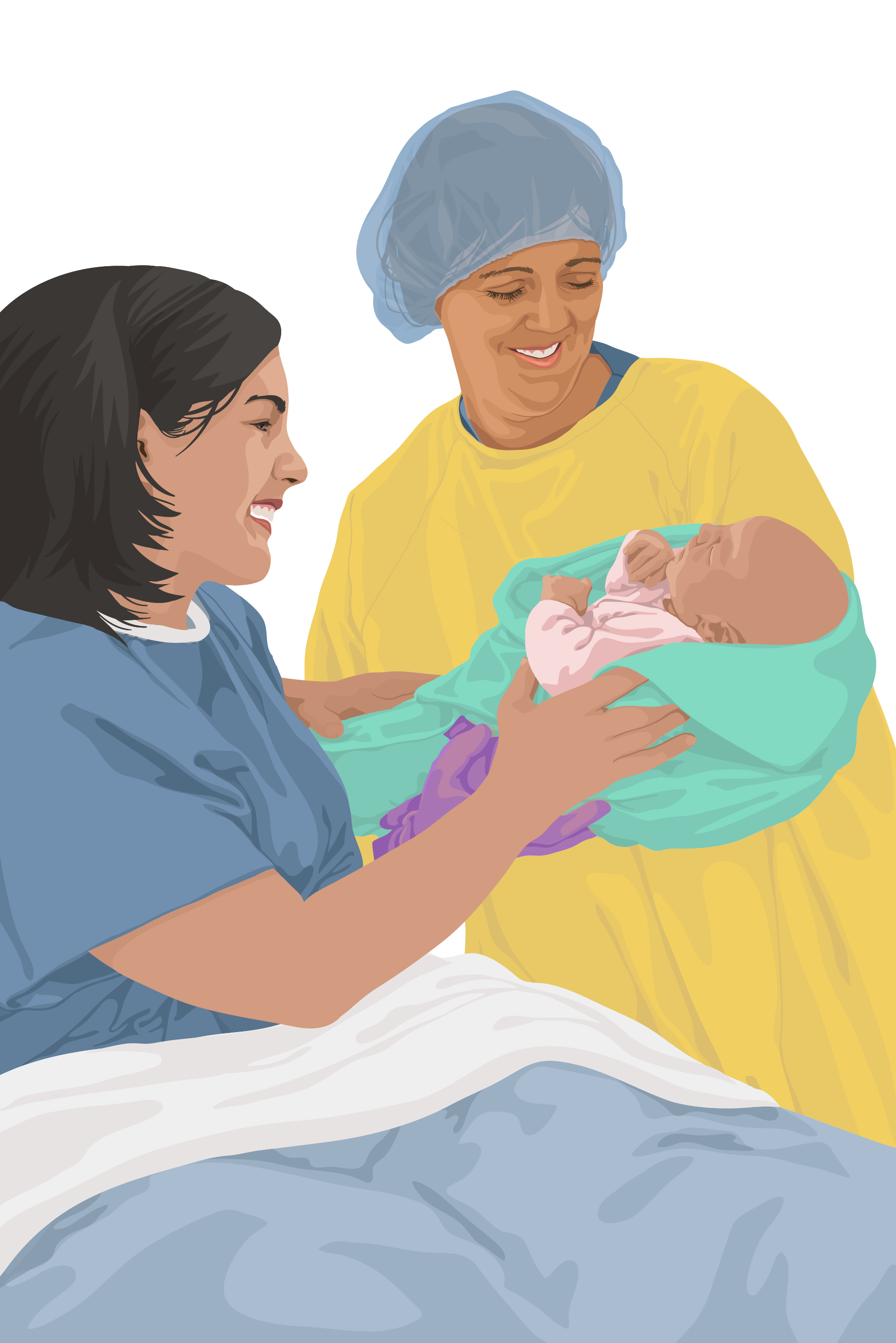 Healthcare personnel should assess the likelihood of the presence of body fluids or other infectious material based on the condition of the patient, the type of anticipated contact, and the nature of the procedure or activity that is being performed.
Apply practices and personal protective equipment to prevent exposure as indicated.
[Speaker Notes: In the absence of an occupational exposure, healthcare personnel with potential Zika exposure should be evaluated for testing following the same guidance as for the general public. 

Routine Zika testing is not indicated for asymptomatic healthcare personnel caring for patients with Zika virus infection.]
What to tell patients about zika
Travel
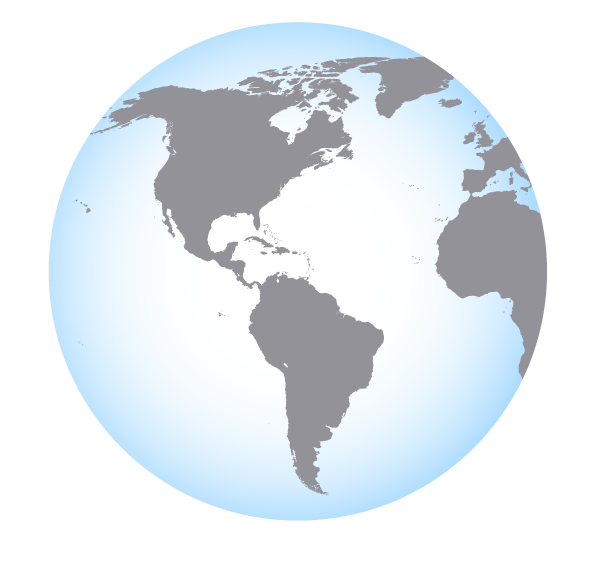 Pregnant women should not travel to areas with risk of Zika.
If they must travel to areas with risk of Zika, they should protect themselves from mosquito bites and sexual transmission during and after travel.
Women planning pregnancy should consider avoiding nonessential travel to areas with CDC Zika travel notices.
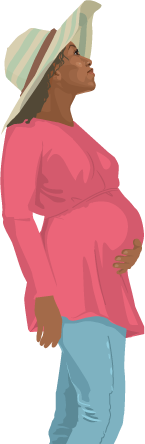 [Speaker Notes: The risk of Zika is of greatest concern for pregnant women, who can pass Zika to their developing fetus if infected during pregnancy. Because Zika infection is a cause of microcephaly and severe brain abnormalities and has been linked to other birth defects, pregnant women should strictly follow steps to prevent mosquito bites and to protect themselves against sexual transmission throughout their entire pregnancy.]
Treating patients who test positive
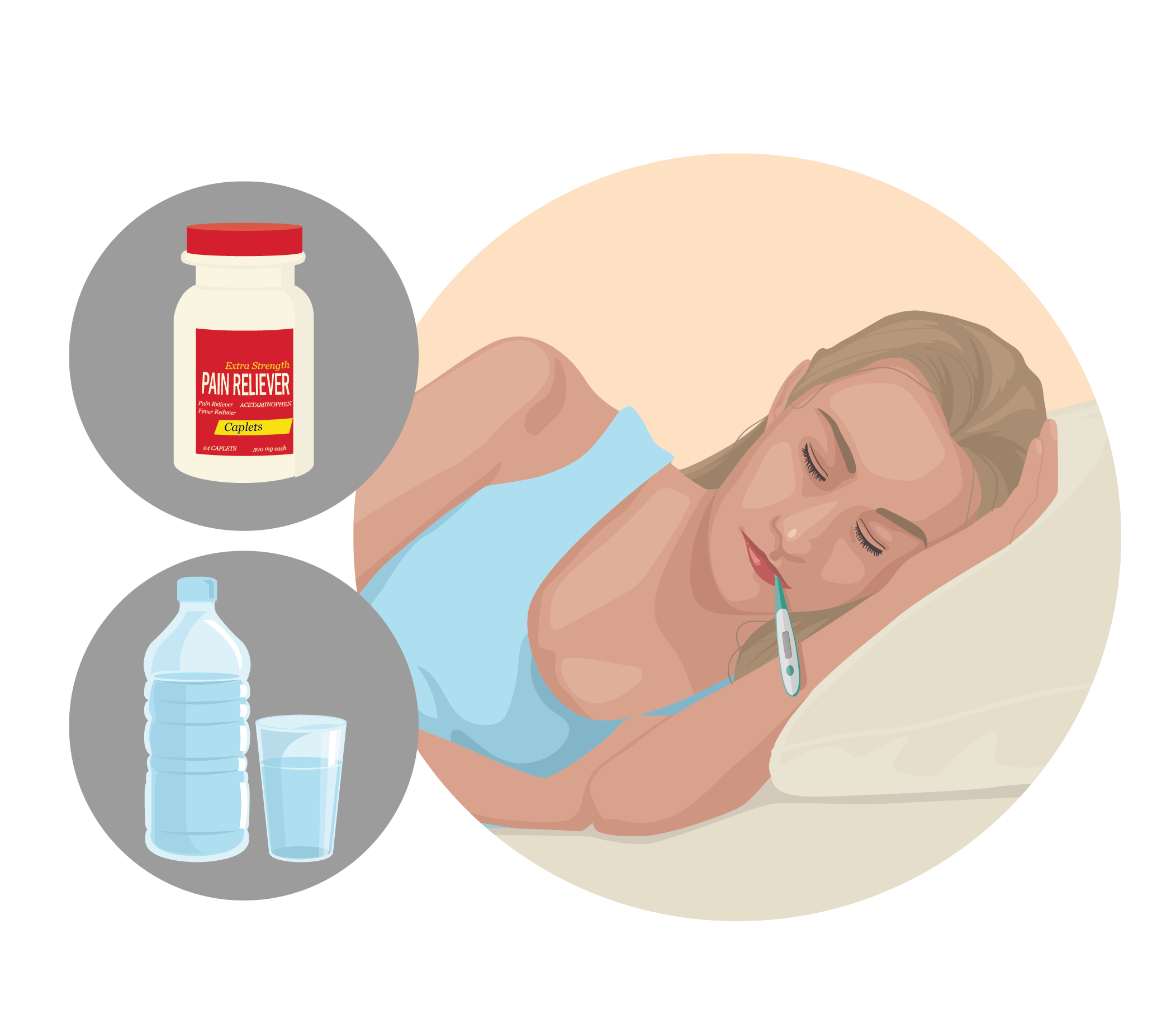 There is no vaccine or medicine for Zika.
Treat the symptoms of Zika
Rest
Drink fluids to prevent dehydration
Take acetaminophen to reduce fever and pain.
[Speaker Notes: Do not take aspirin or other non-steroidal anti-inflammatory drugs (NSAIDS) until dengue can be ruled out to reduce the risk of bleeding.]
Patients who have Zika
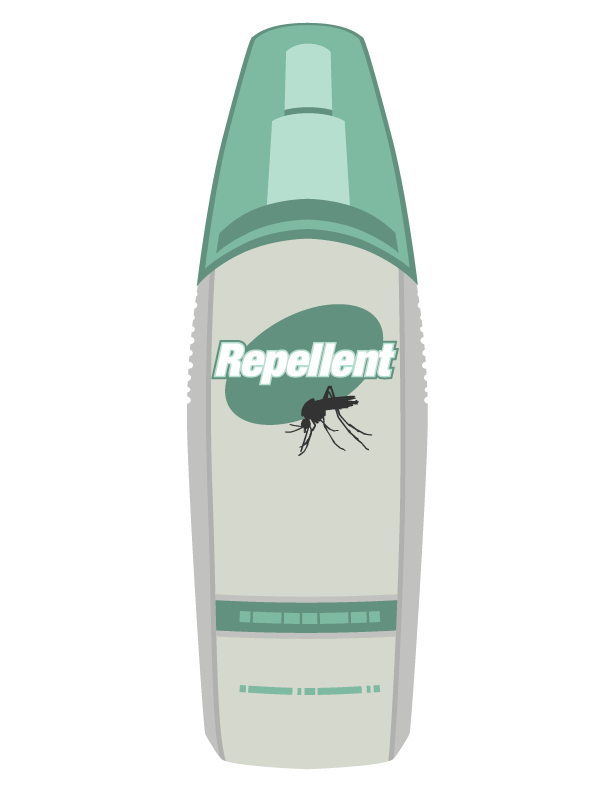 Protect from mosquito bites during the first week of illness, when Zika virus can be found in blood. 
The virus can be passed from an infected person to a mosquito through bites.
An infected mosquito can spread the virus to other people.
[Speaker Notes: During approximately the first week of infection, Zika virus can be found in a person’s blood and can pass from an infected person to a mosquito through mosquito bites. An infected mosquito can then spread the virus to other people.
To help prevent others from getting sick, strictly follow steps to prevent mosquito bites during the first week of illness. 
Even if they do not feel sick, travelers returning to the United States from an area with Zika should take steps to prevent mosquito bites for 3 weeks. These steps will prevent them from passing Zika to mosquitoes that could spread the virus to other people.]
Preventing Zika: Mosquito bite protection
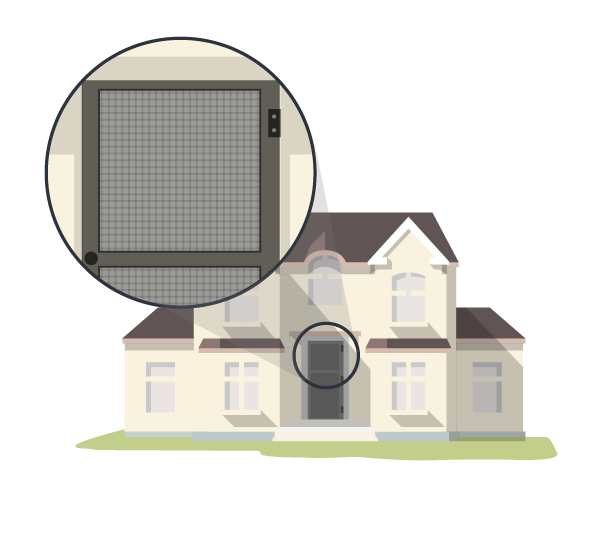 Wear long-sleeved shirts and long pants.
Stay and sleep in places with air conditioning and window and door screens to keep mosquitoes outside.
Take steps to control mosquitoes inside and outside your home.
Sleep under a mosquito bed net if air conditioned or screened rooms are not available for if sleeping outdoors.
[Speaker Notes: The best way to prevent diseases spread by mosquitoes is to protect yourself and your family from mosquito bites.]
Preventing Zika: Mosquito bite protection
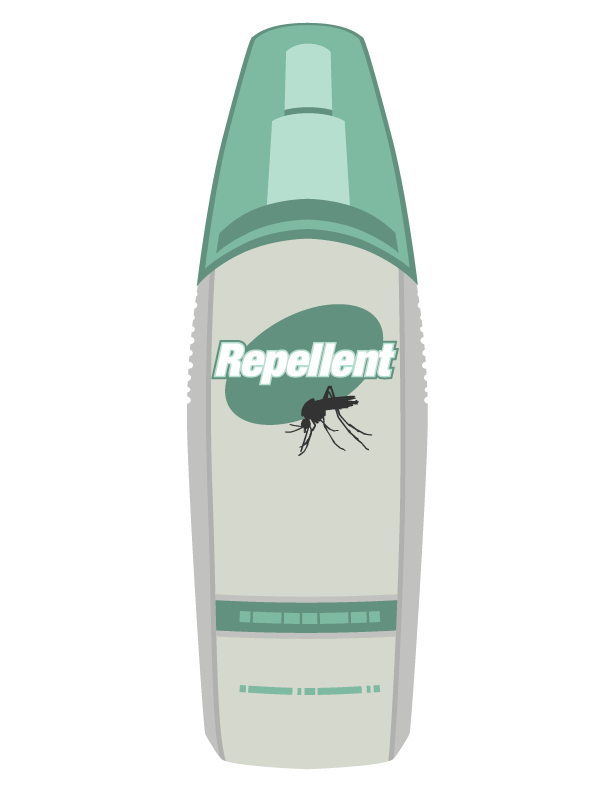 Use Environmental Protection Agency (EPA)-registered insect repellents with one of the following active ingredients: DEET, picaridin, IR3535, oil of lemon eucalyptus, para-menthane-diol, or 2-undecanone.
Always follow the product label instructions.
Do not spray repellent on the skin under clothing.
If you are also using sunscreen, apply sunscreen before applying insect repellent.
[Speaker Notes: We do not know the effectiveness of non-EPA registered insect repellents, including some natural repellents. 
Some natural insect repellents, often made with natural oils, have not been tested for effectiveness. Homemade insect repellents may not protect you from mosquito bites.  
Some natural products are EPA-registered. 
These natural products with EPA registration include para-menthane-diol, oil of lemon eucalyptus, and 2-undecanone.]
Preventing Zika: Mosquito bite protection
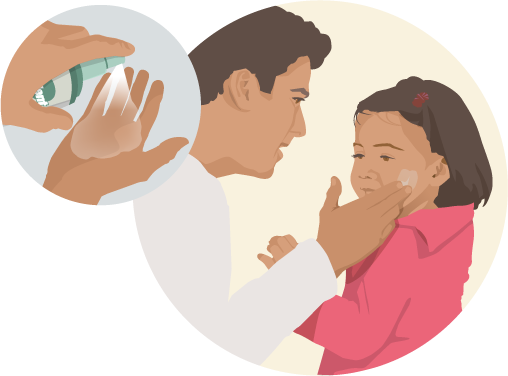 Do not use insect repellent on babies younger than 2 months old.
Do not use products containing oil of lemon eucalyptus or para-menthane-diol on children younger than 3 years old.
Dress children in clothing that covers arms and legs.
Do not apply insect repellent onto a child’s hands, eyes, mouth, and cut or irritated skin.
[Speaker Notes: Cover crib, stroller, and baby carrier with mosquito netting.
Adults: Spray insect repellent onto your hands and then apply to a child’s face.]
Additional resources
Zika virus homepage 
For Healthcare Providers